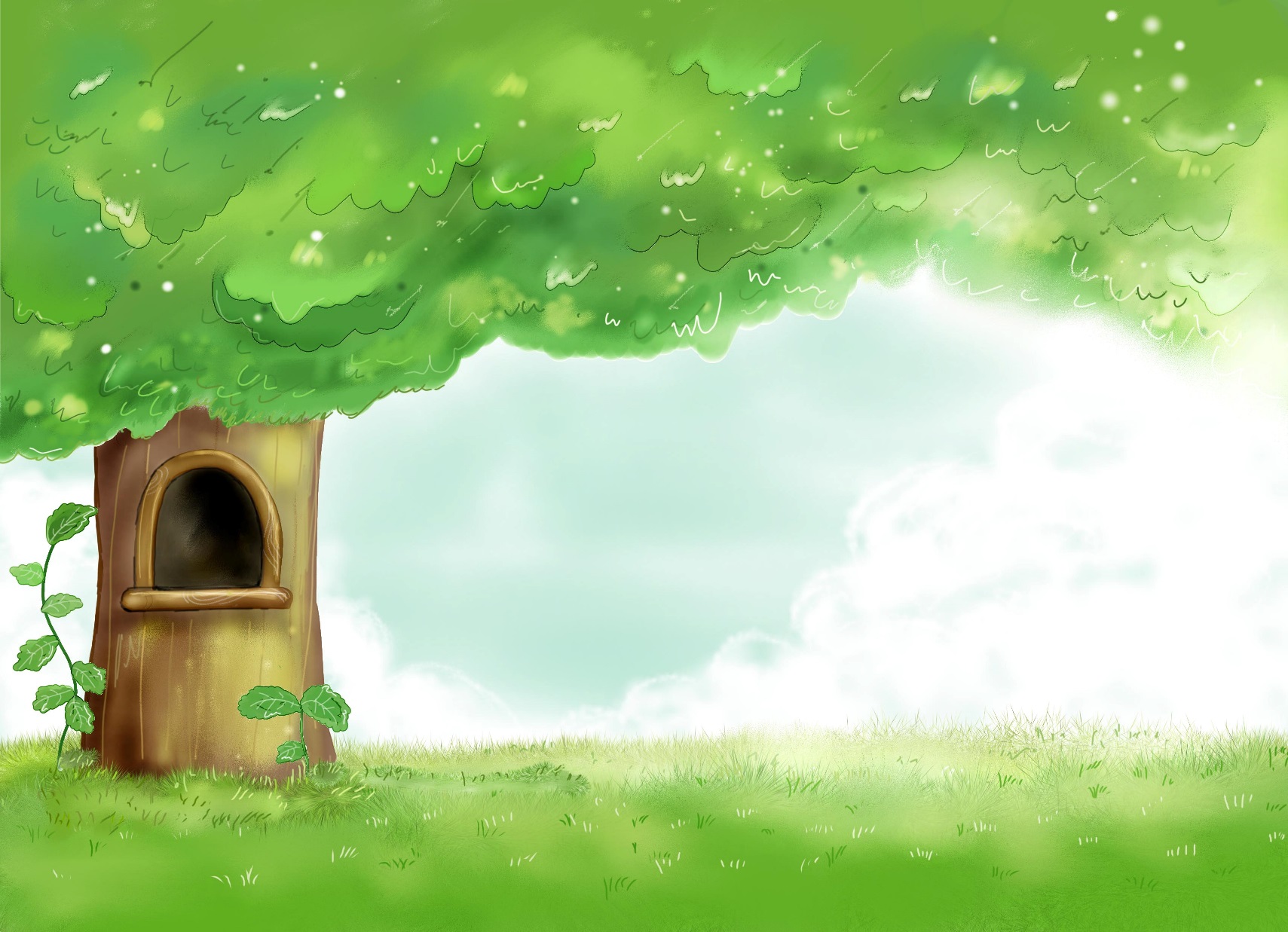 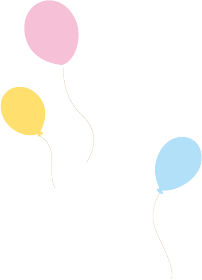 Địa lí
NÔNG NGHIỆP
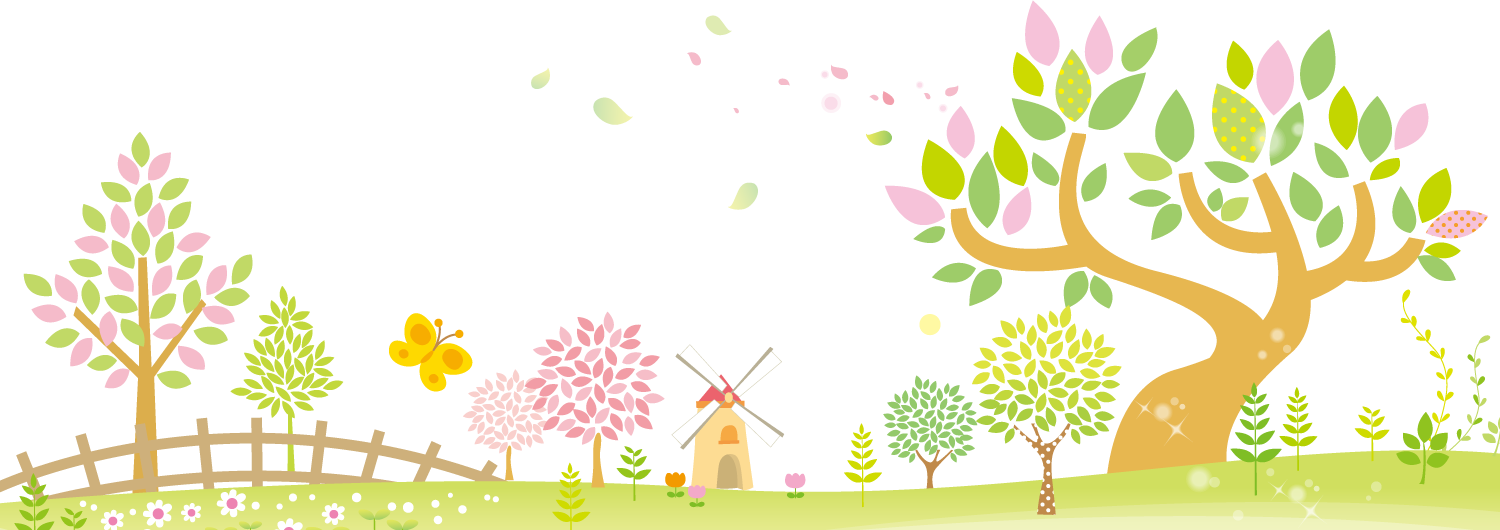 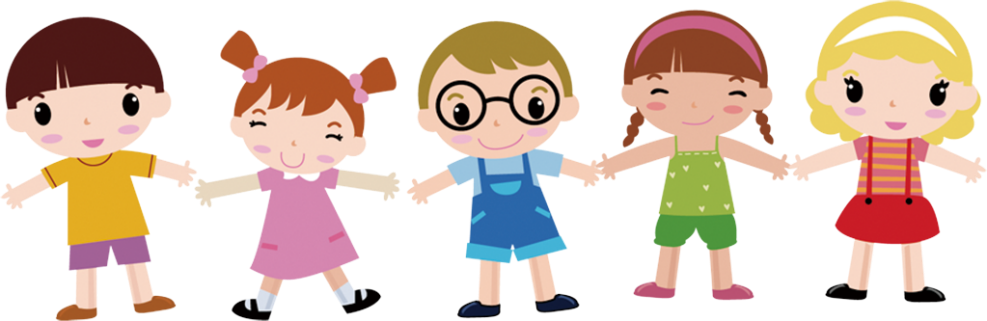 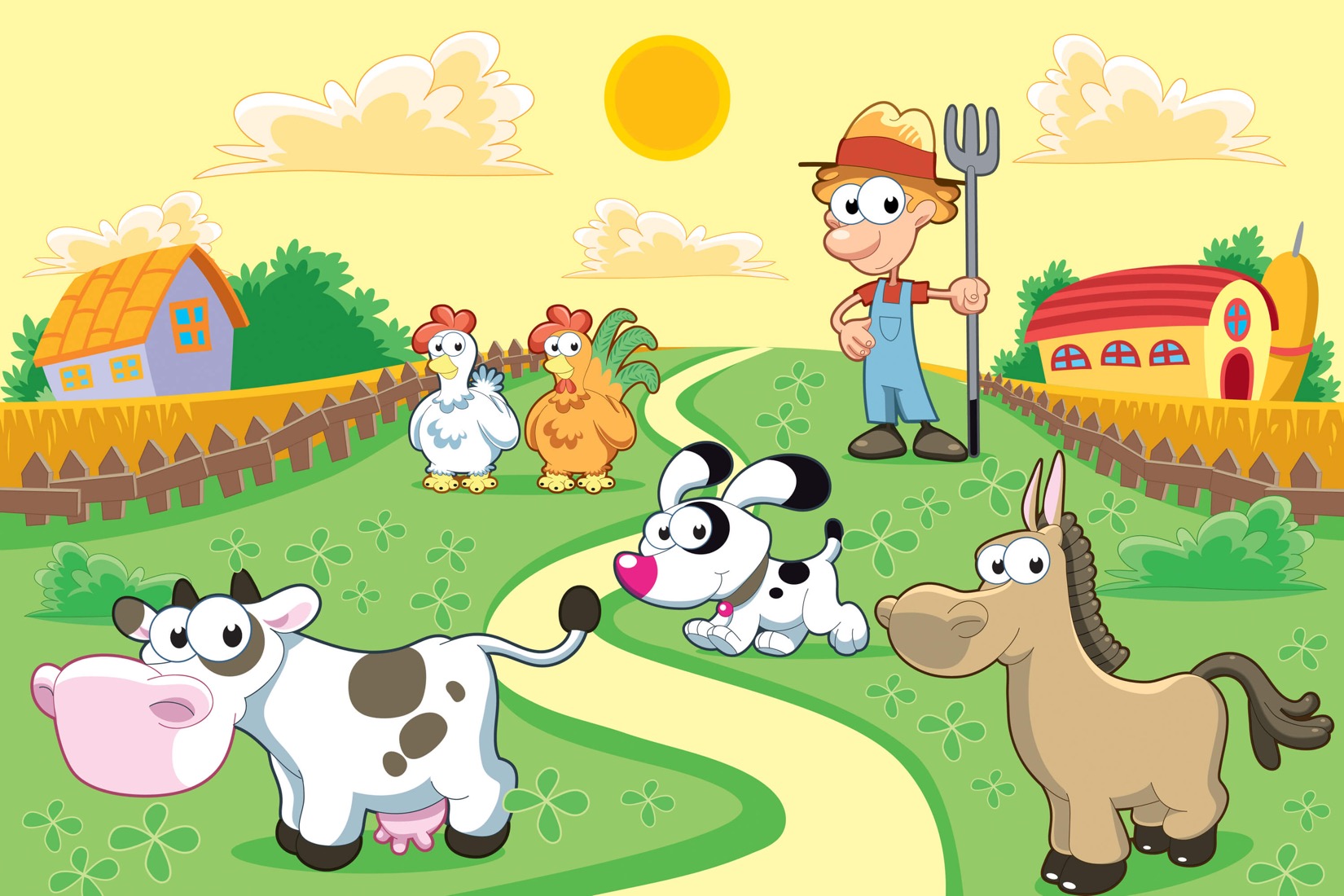 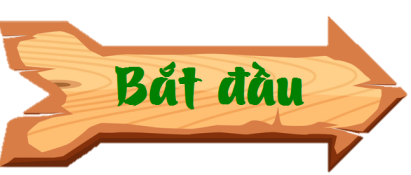 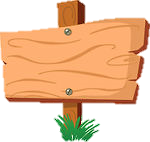 XÂY DỰNG
NÔNG TRẠI
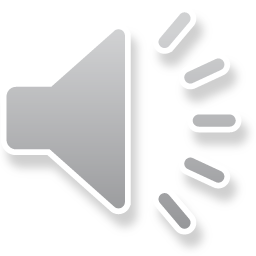 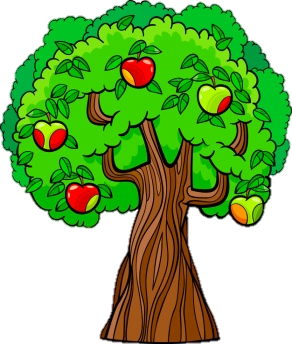 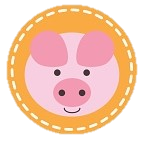 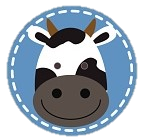 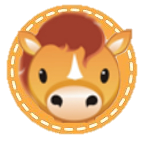 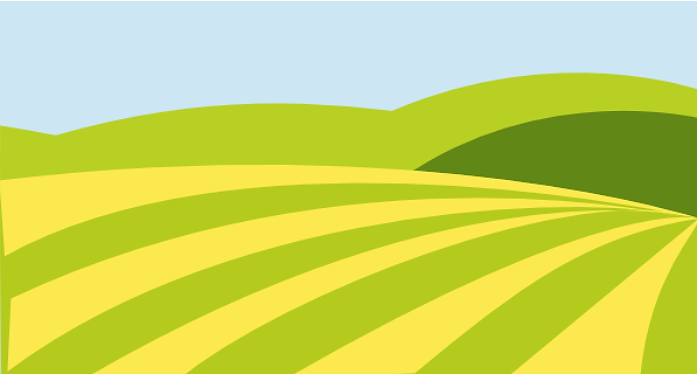 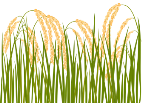 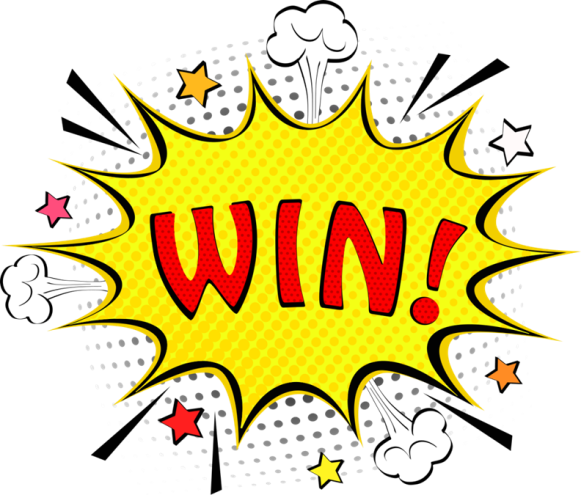 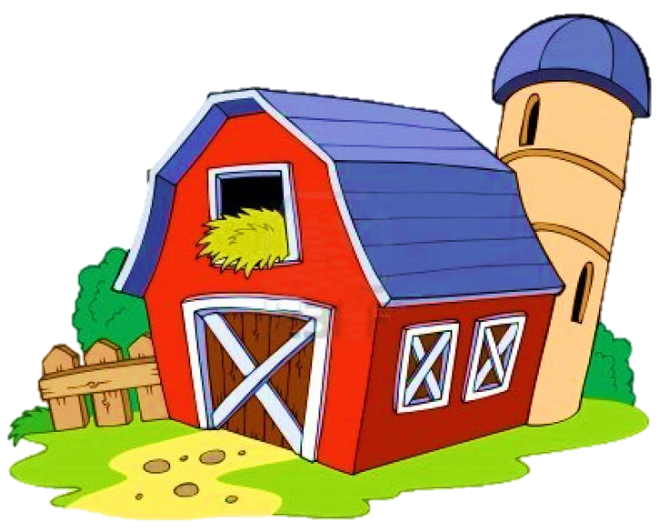 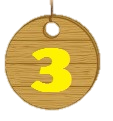 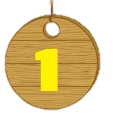 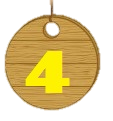 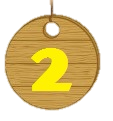 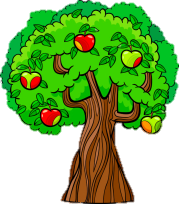 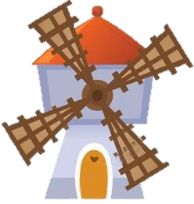 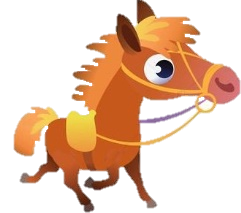 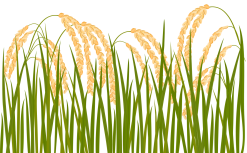 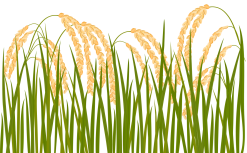 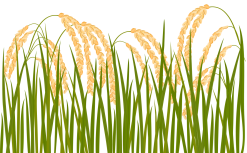 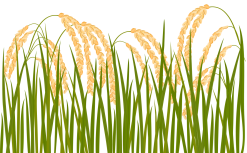 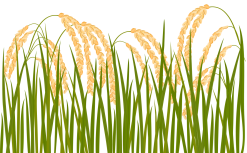 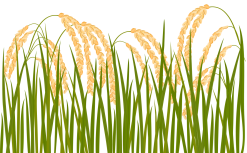 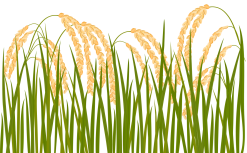 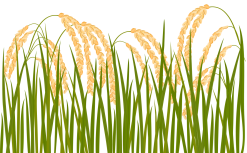 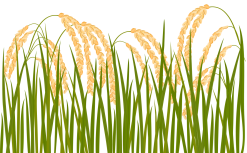 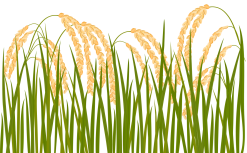 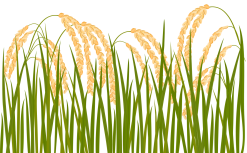 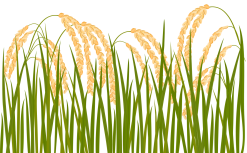 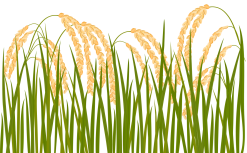 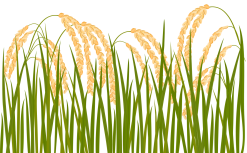 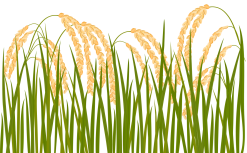 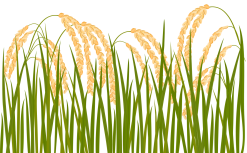 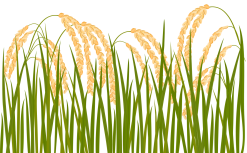 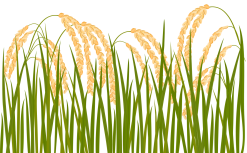 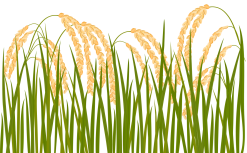 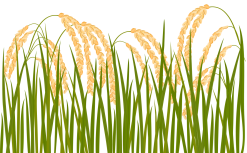 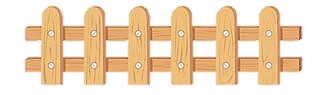 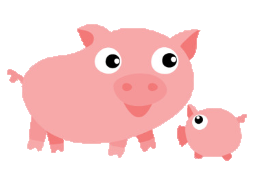 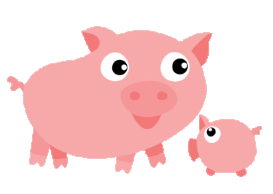 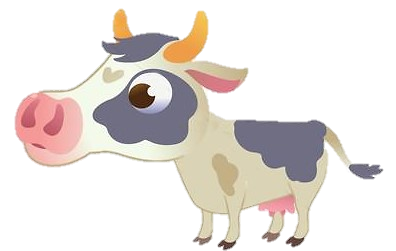 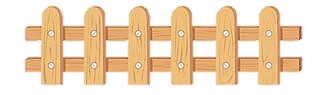 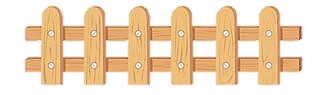 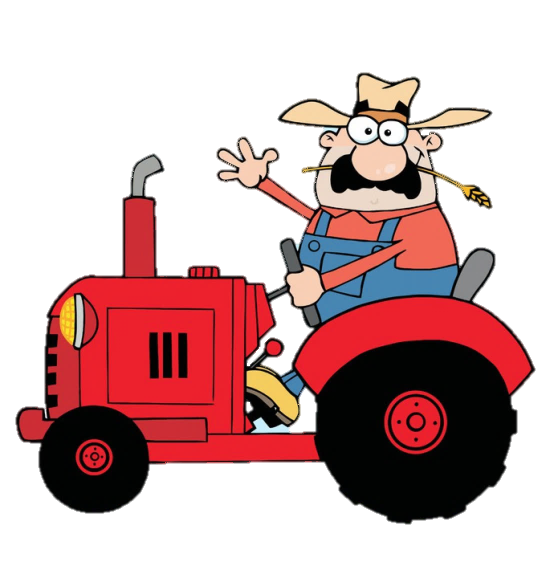 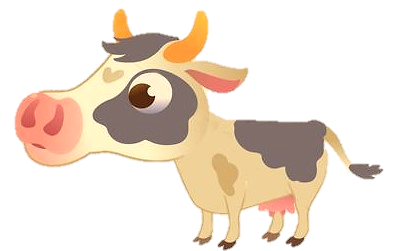 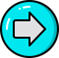 [Speaker Notes: Click số để đến câu hỏi, clich hình trên số để thả lúa và vật nuôi xuống trang trại.
Click mũi tên để ra chữ win.
Click chữ win để đến phần tiếp theo]
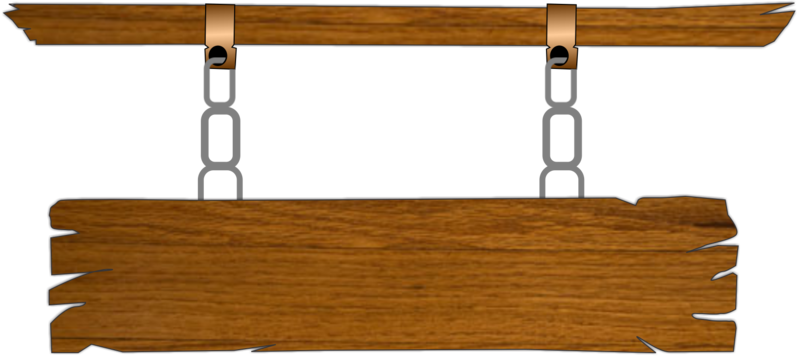 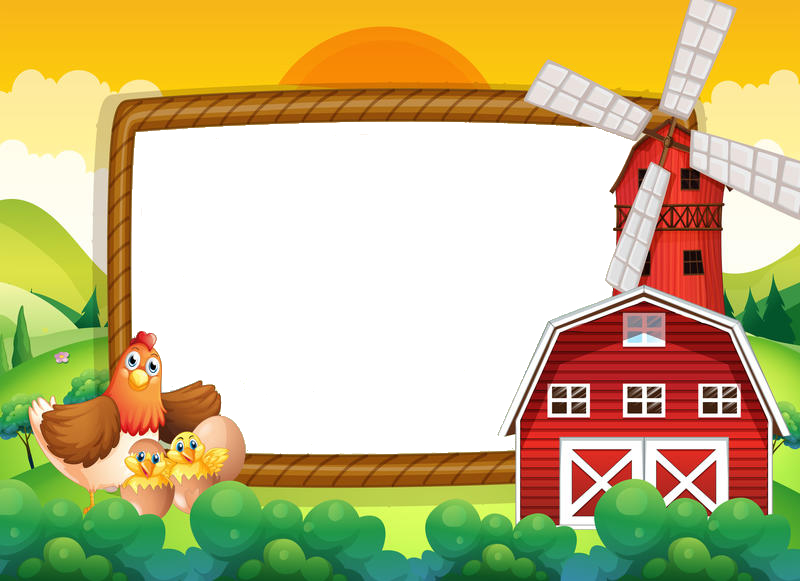 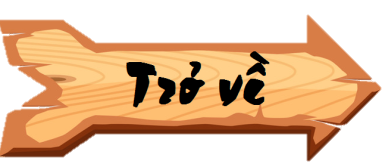 Nước ta có bao nhiêu dân tộc?
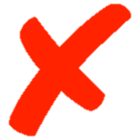 C. 53
A. 51
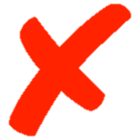 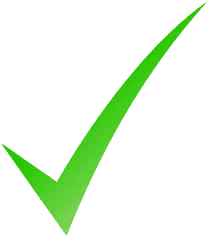 B. 52
D. 54
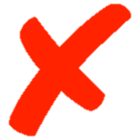 [Speaker Notes: Click vào đáp án.
Click trở về để về nông trại.]
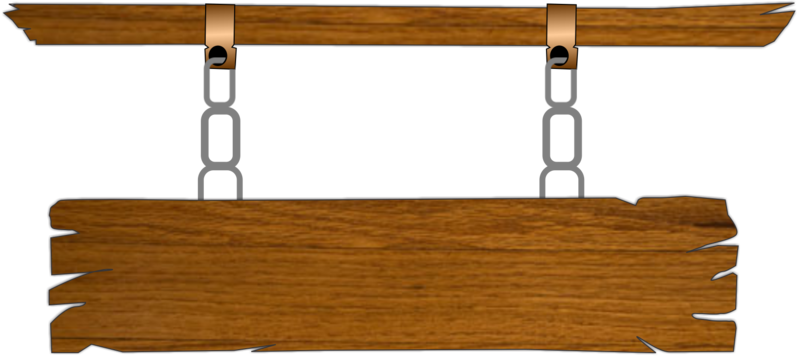 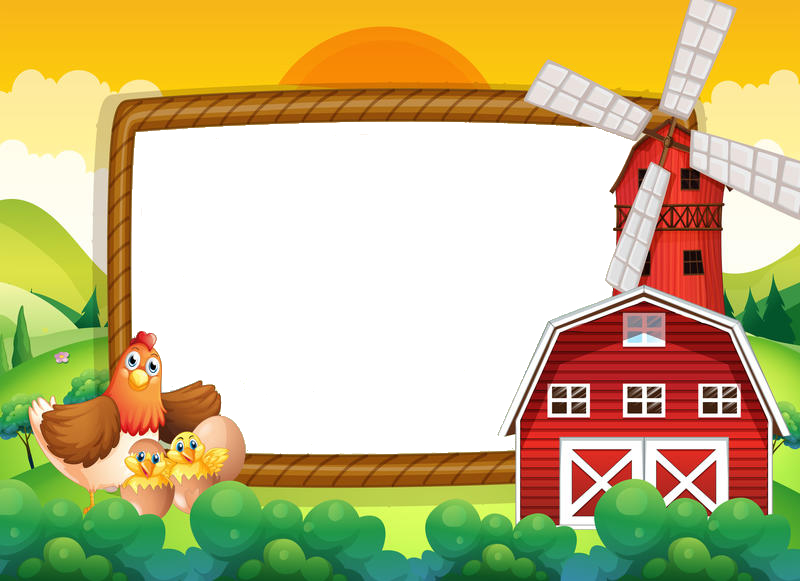 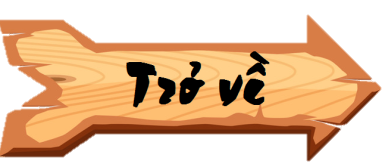 Dân tộc có số dân đông nhất là:
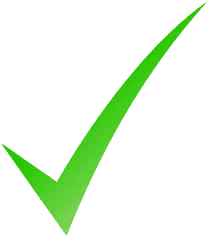 A. Kinh
C. Tày
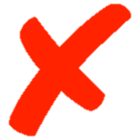 B. Hoa
D. Khmer
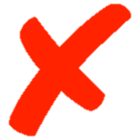 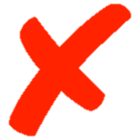 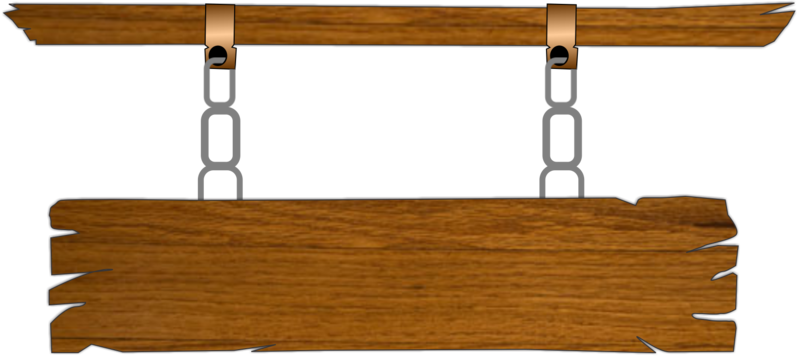 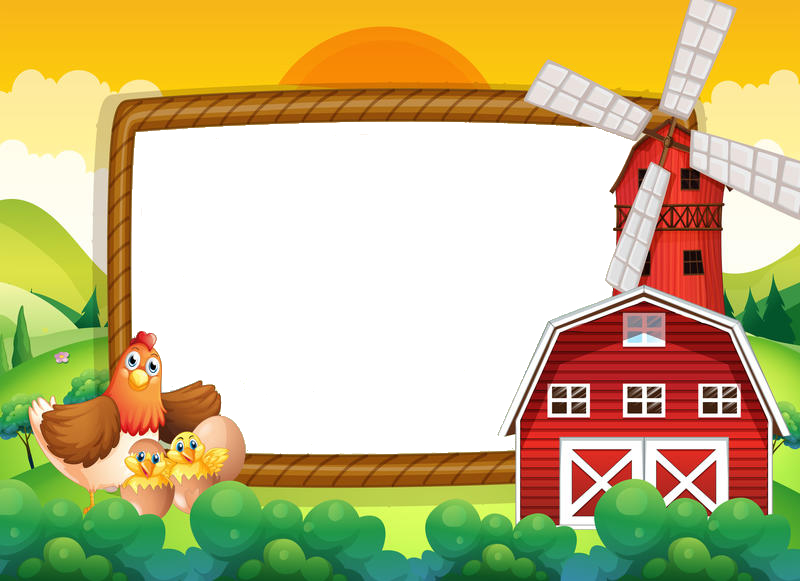 Dân cư tập trung thưa thớt ở đâu?
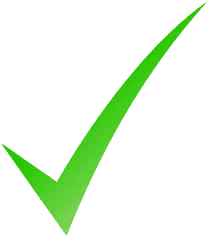 A. Đồng bằng
C. Vùng núi
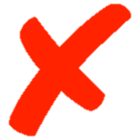 B. Ven biển
D. Ven sông
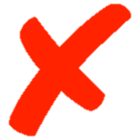 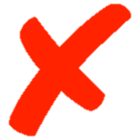 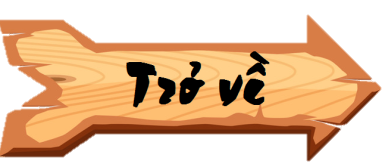 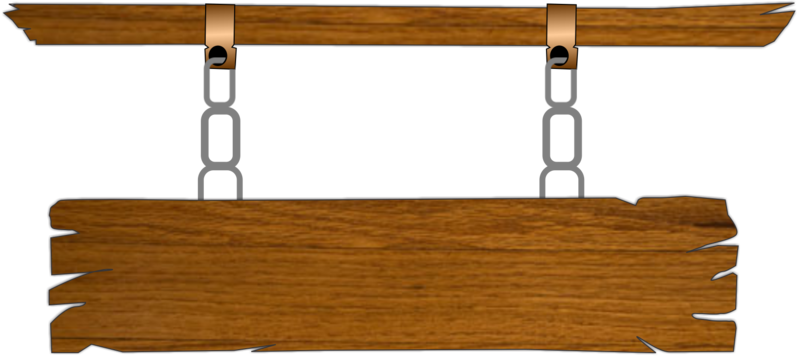 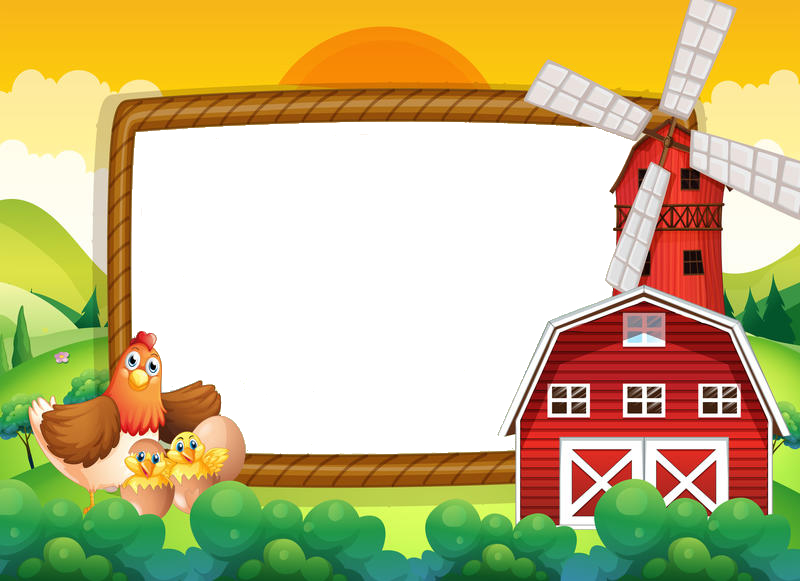 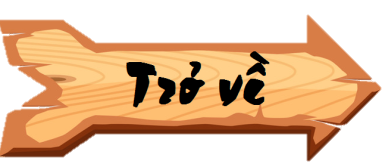 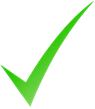 Đúng
Sai
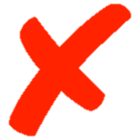 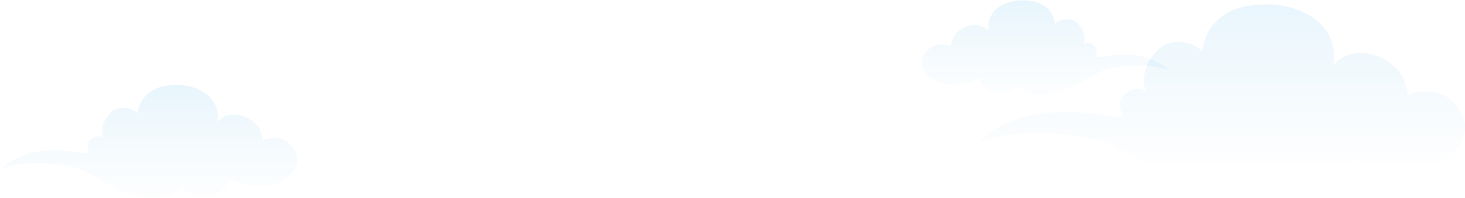 Trong nông nghiệp, trồng trọt là ngành sản xuất chính, đóng góp  gần ¾ giá trị sản xuất nông nghiệp.
NÔNG NGHIỆP
Ngành trồng trọt
Ngành chăn nuôi
[Speaker Notes: Qua trò chơi ta thấy NN có 2 ngành: trồng trọt và chăn nuôi. Ngành trồng trọt là ngành chính.]
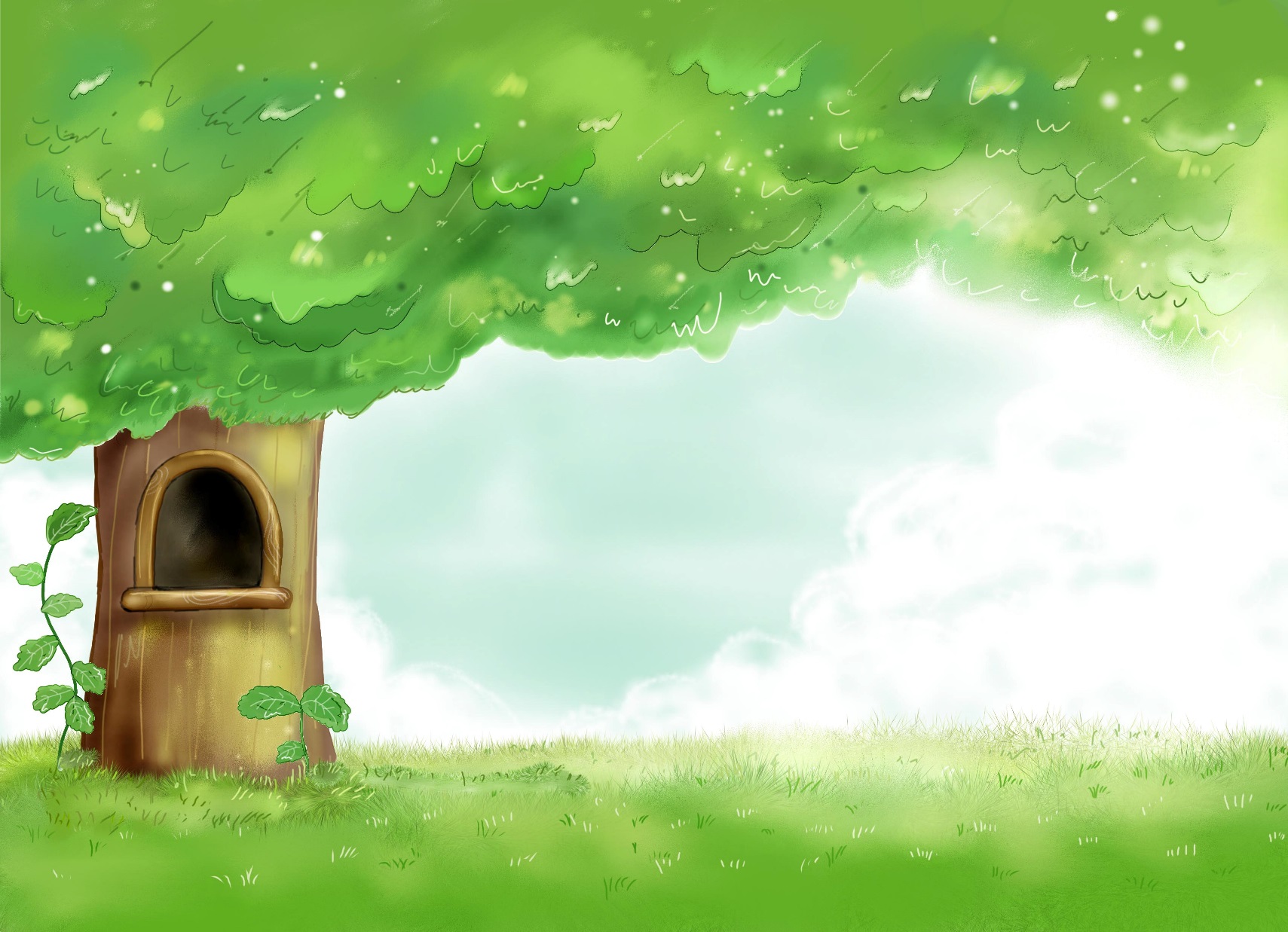 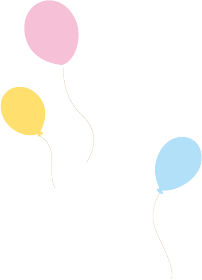 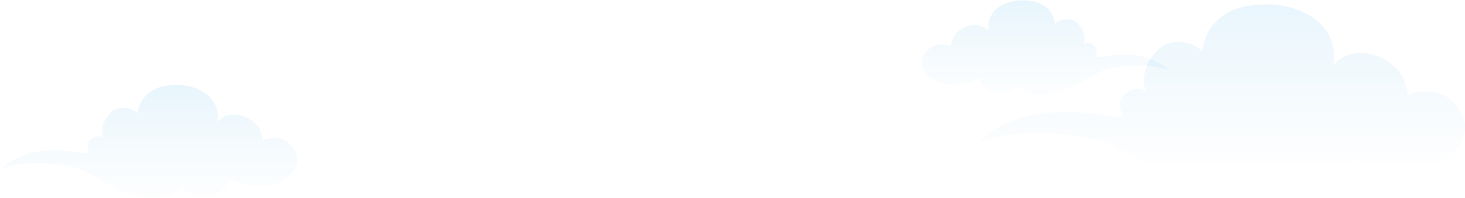 01
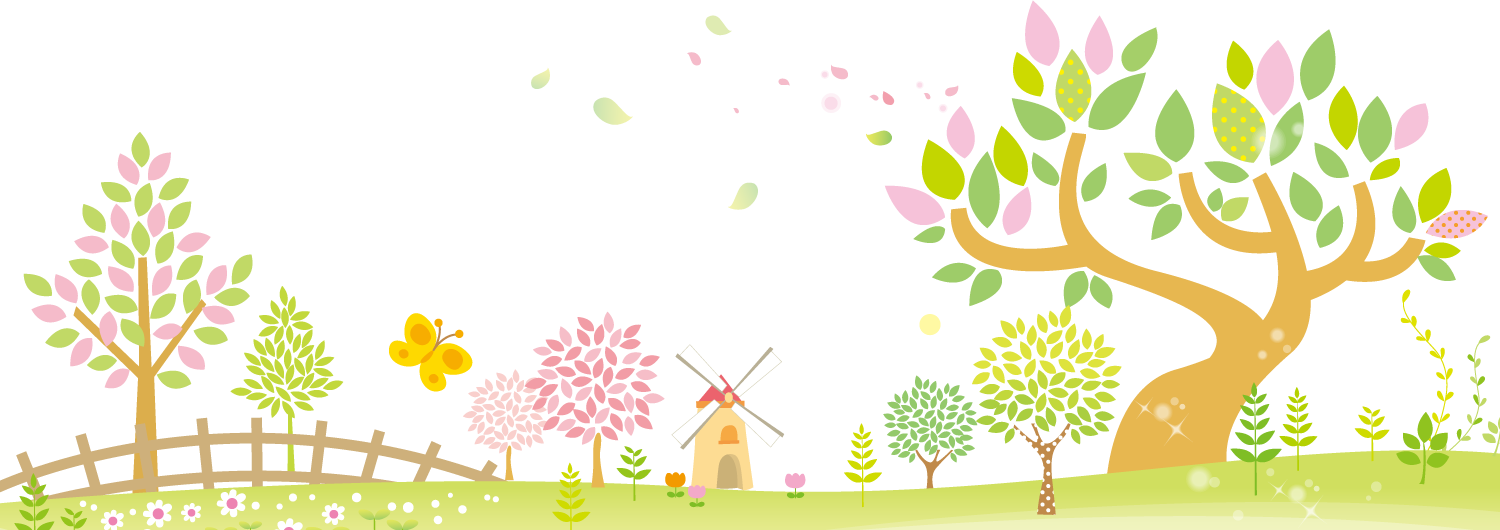 Ngành trồng trọt
[Speaker Notes: Trồng trọt là ngành chính]
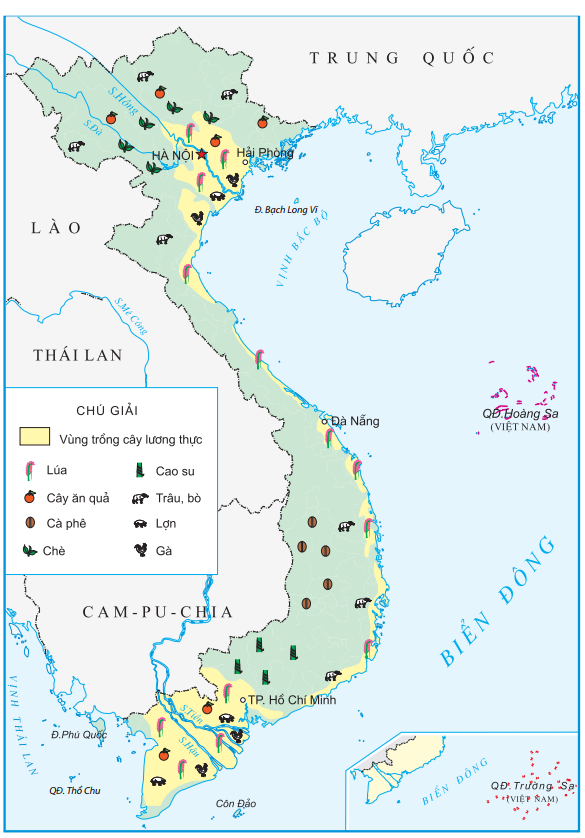 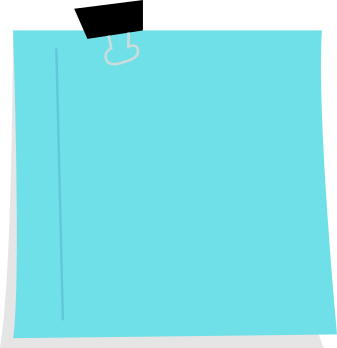 Em hãy quan sát lược đồ, kể tên một số cây trồng ở nước ta và cho biết loại cây nào được trồng nhiều hơn cả.
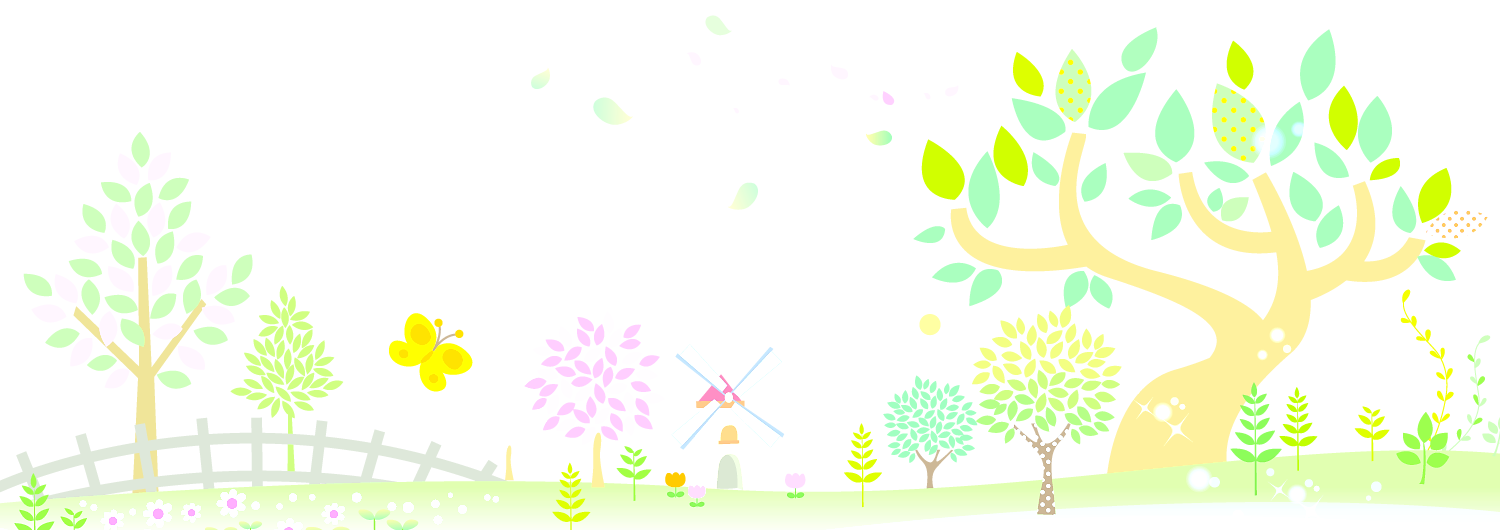 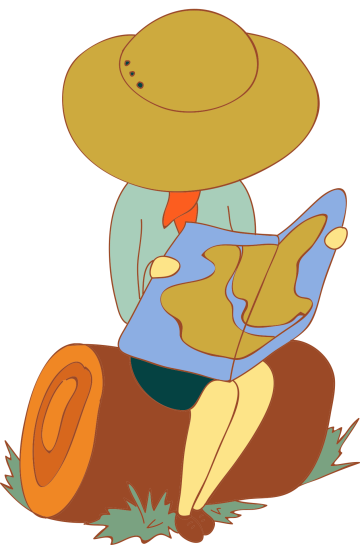 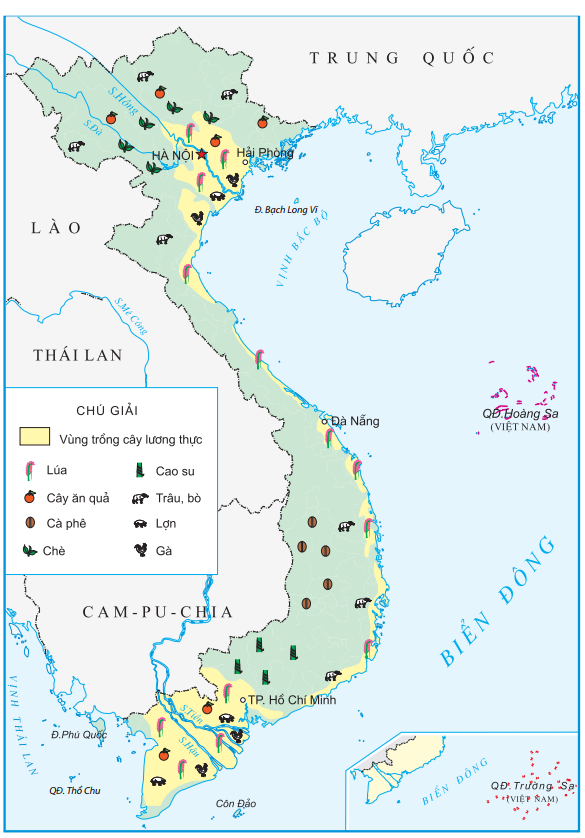 - Một số loại cây trồng ở nước ta: lúa gạo, cây ăn quả, cà phê, chè, cao su (cây công nghiệp lâu năm).
- Cây lúa được trồng nhiều hơn cả.
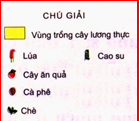 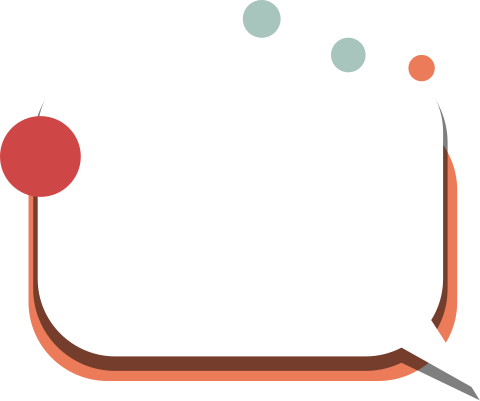 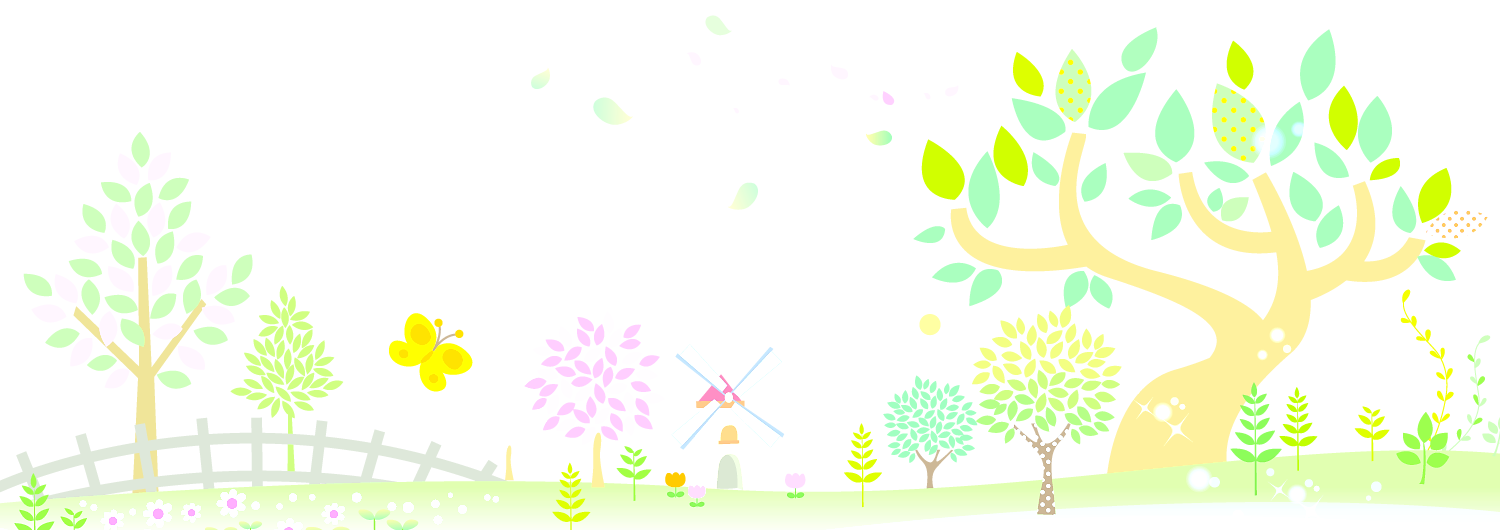 Các loại cây này được trồng nhiều ở đâu?
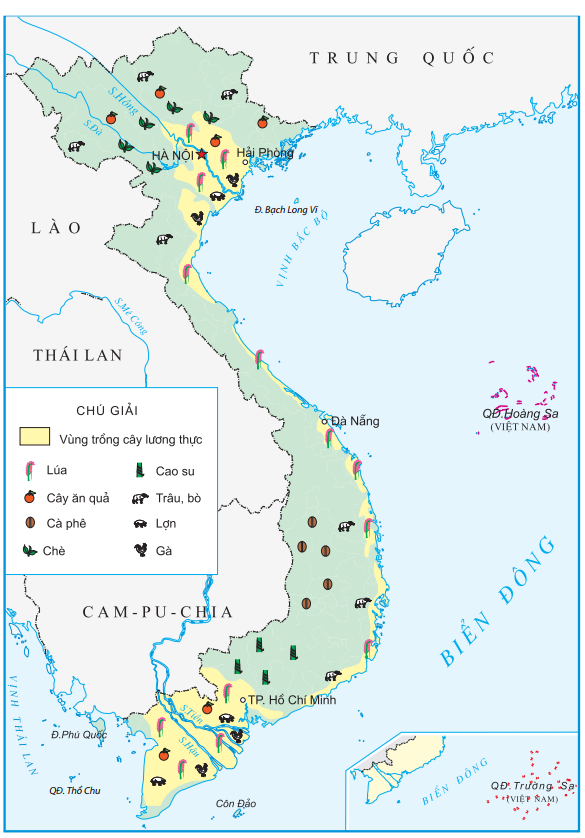 - Lúa gạo: được trồng chủ yếu ở các vùng đồng bằng (đồng bằng Bắc bộ, đồng bằng Duyên hải miền Trung, đồng bằng Nam bộ).
- Cây công nghiệp lâu  năm (chè, cao su, cà phê,…): được trồng chủ yếu ở vùng núi (vùng núi Tây Bắc, Tây Nguyên)
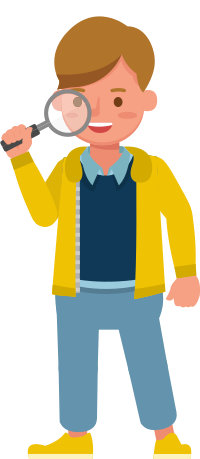 - Cây ăn quả: được trồng ở cả vùng đồi núi và đồng bằng.
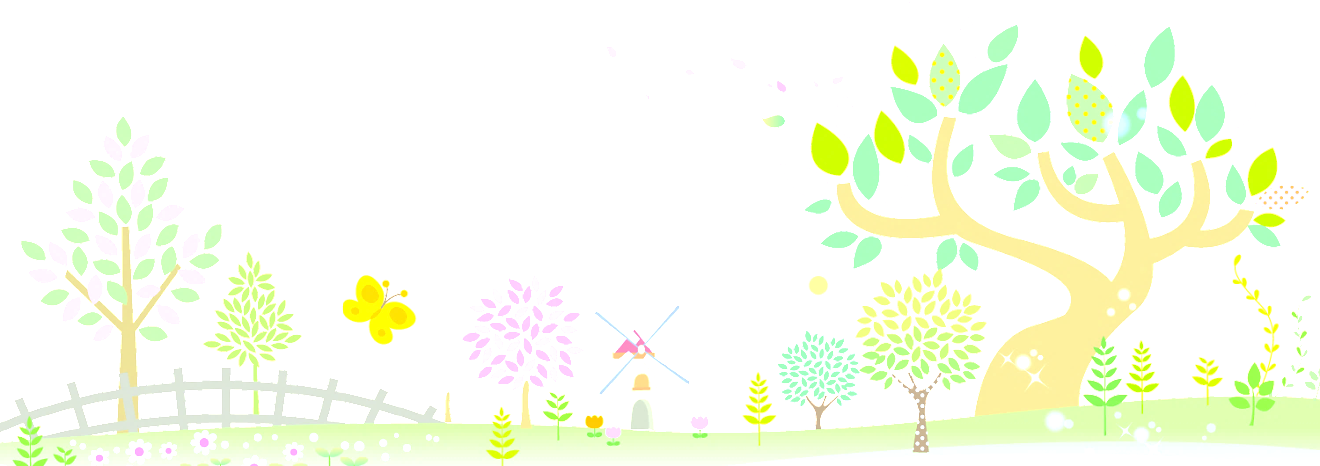 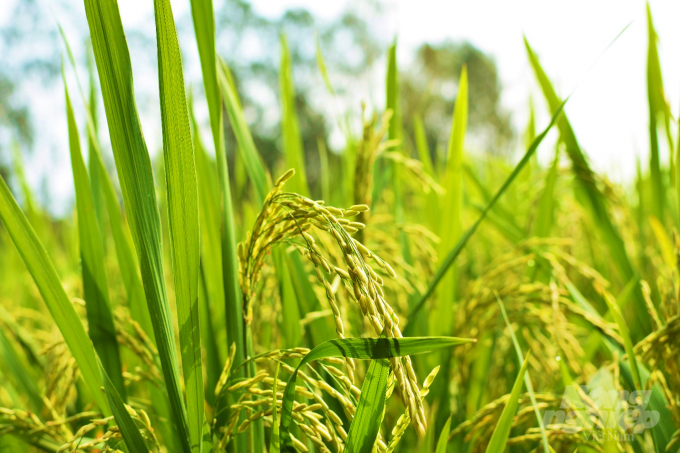 Cây lúa
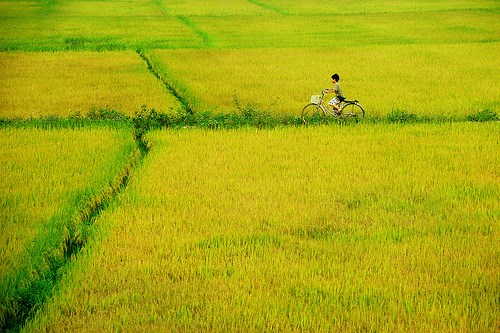 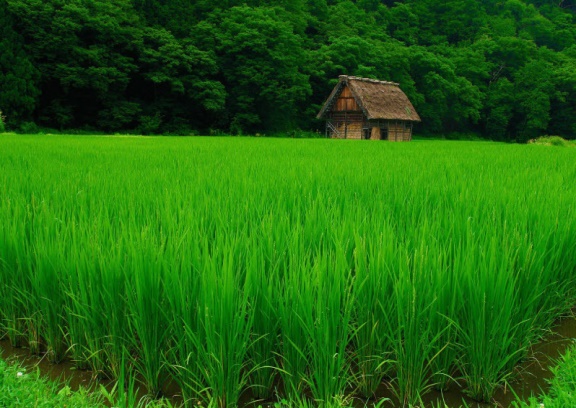 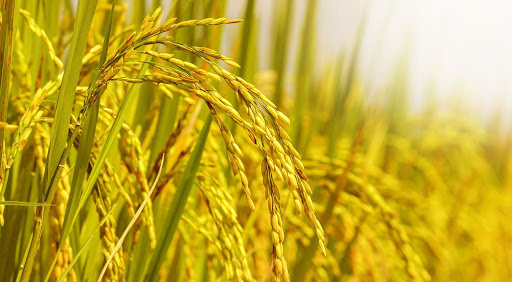 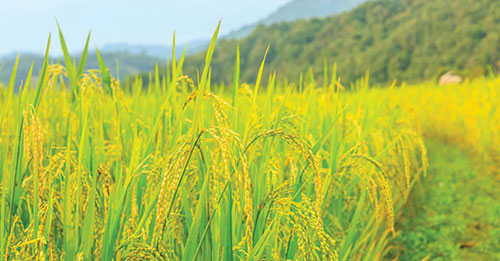 Cây lương thực
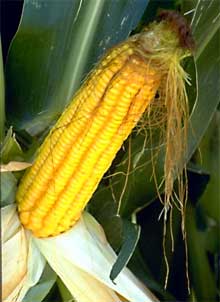 Ngô (bắp)
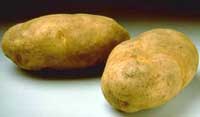 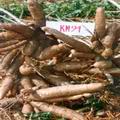 Sắn
Khoai tây
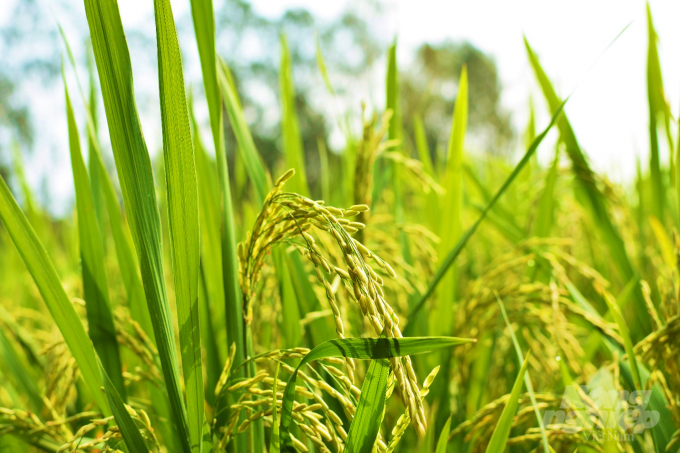 Lúa
Cây ăn quả
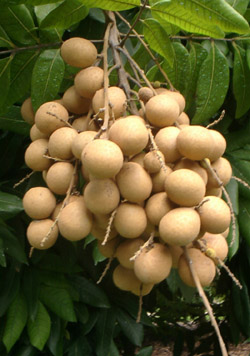 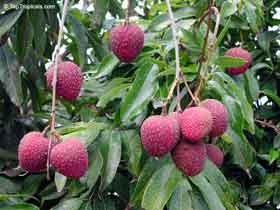 Vải
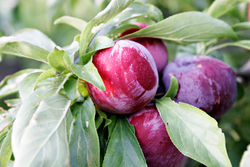 Nhãn
Mận
Cây ăn quả
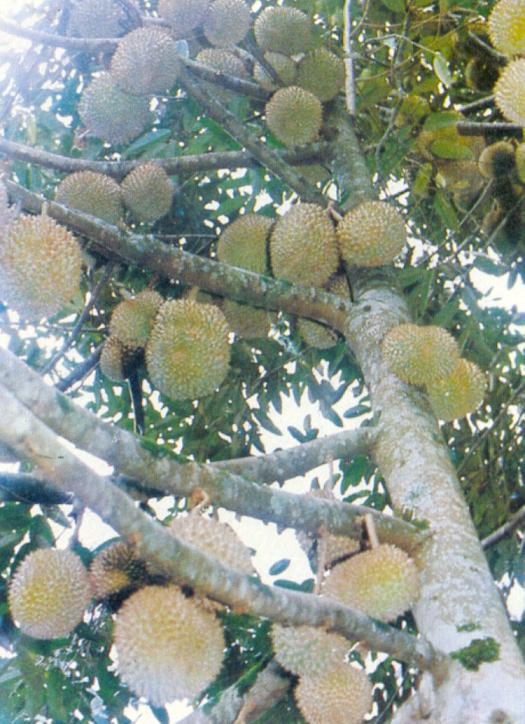 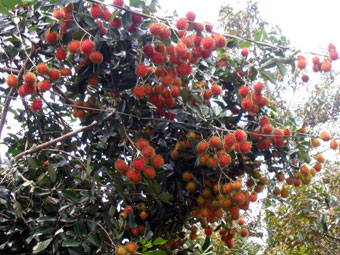 Chôm chôm
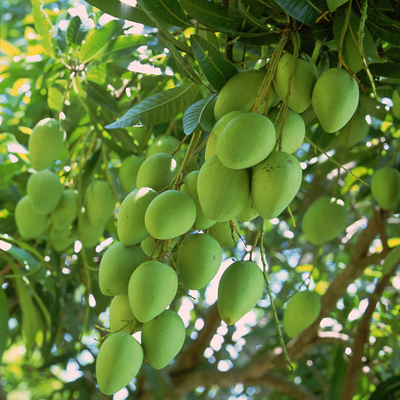 Sầu riêng
Xoài
Cây công nghiệp
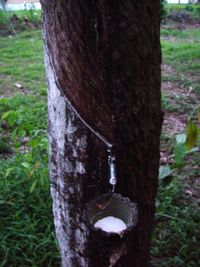 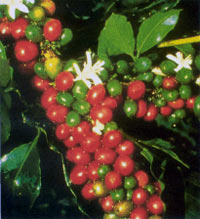 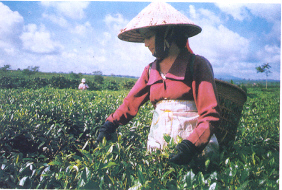 Cao su
Chè
Tiêu
Cây trồng nước ta chủ yếu là cây xứ nóng, do nước ta có khí hậu nhiệt đới gió mùa.
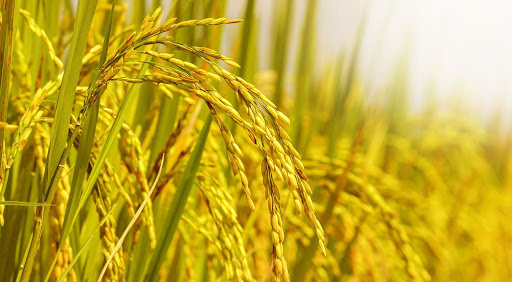 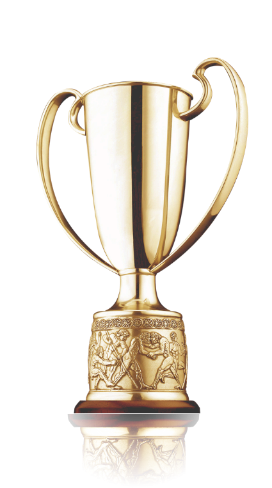 Năm 2020, Việt Nam xuất khẩu 6,15 triệu tấn gạo, mang về 3,07 tỷ USD. Kết quả này đưa Việt Nam vào vị trí thứ 2 thế giới về xuất khẩu gạo, bỏ xa đối thủ Thái Lan, khi nước này chỉ xuất khẩu được 5,27 triệu tấn.
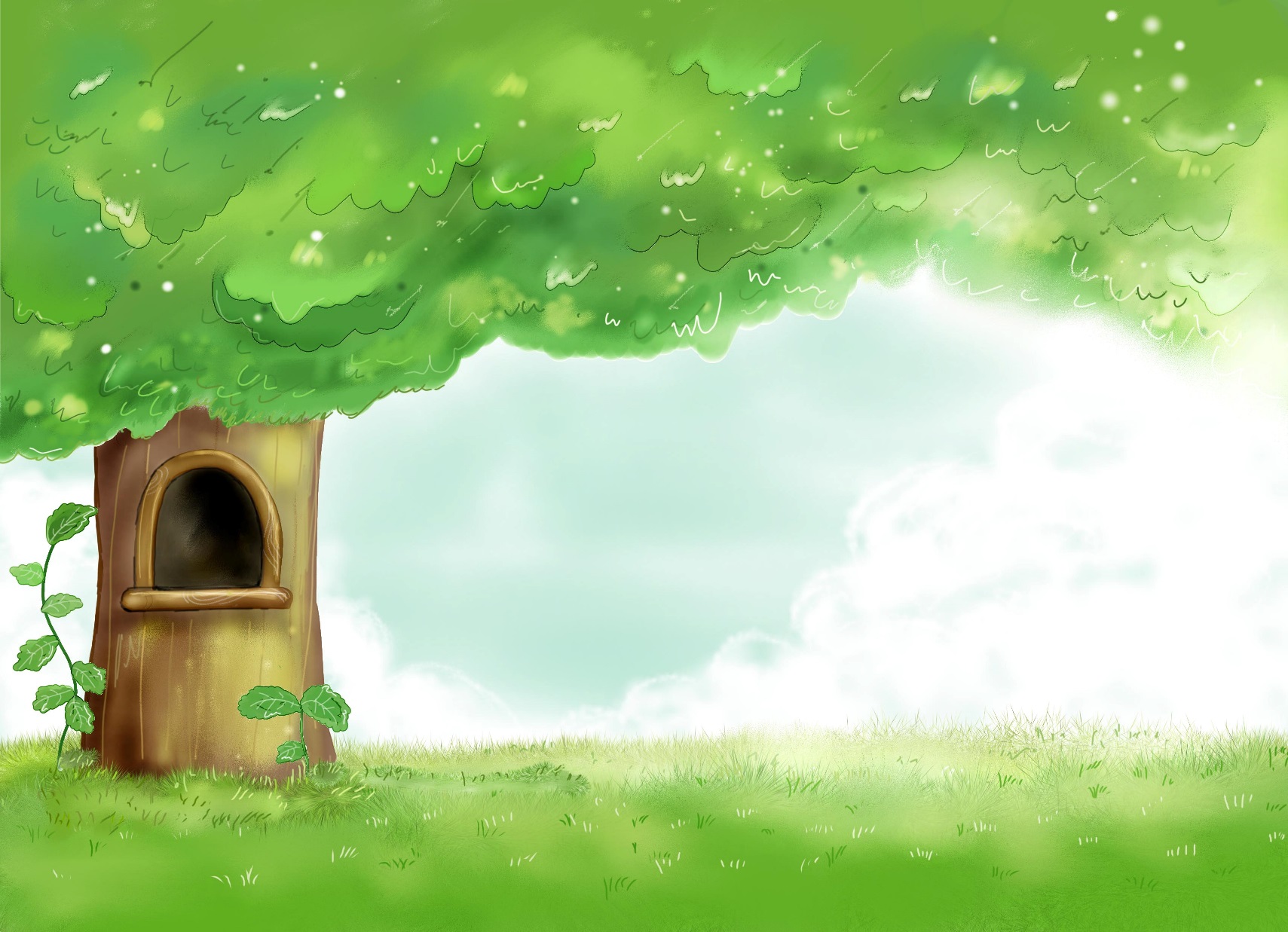 02
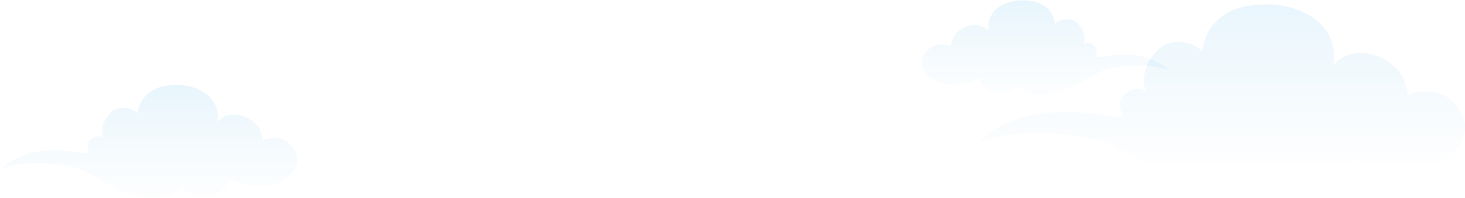 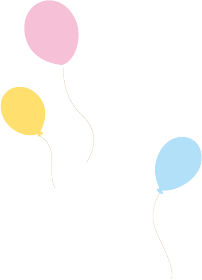 Ngành chăn nuôi
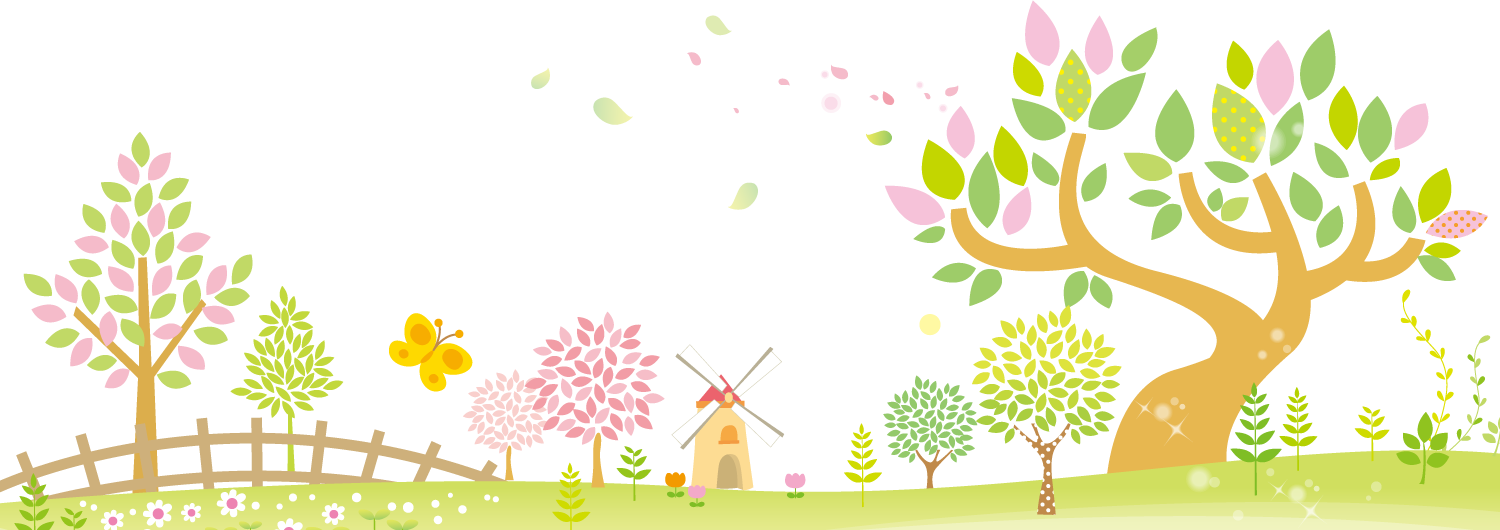 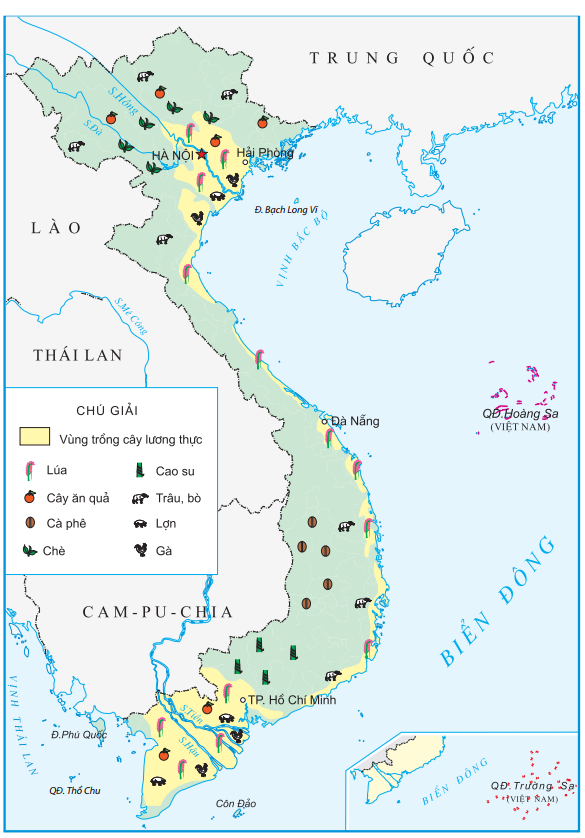 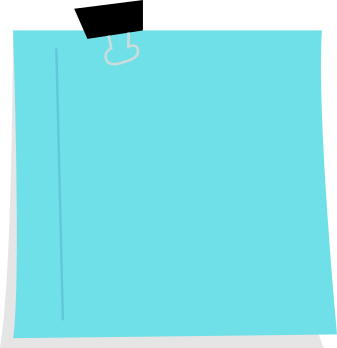 Em hãy kể tên một số vật nuôi ở nước ta.
Em hãy quan sát lược đồ và cho biết trâu, bò, lợn, gia cầm được nuôi nhiều ở vùng núi hay đồng bằng?
- Một số vật nuôi ở nước ta: trâu, bò, lợn, gà, vịt, ngỗng, …
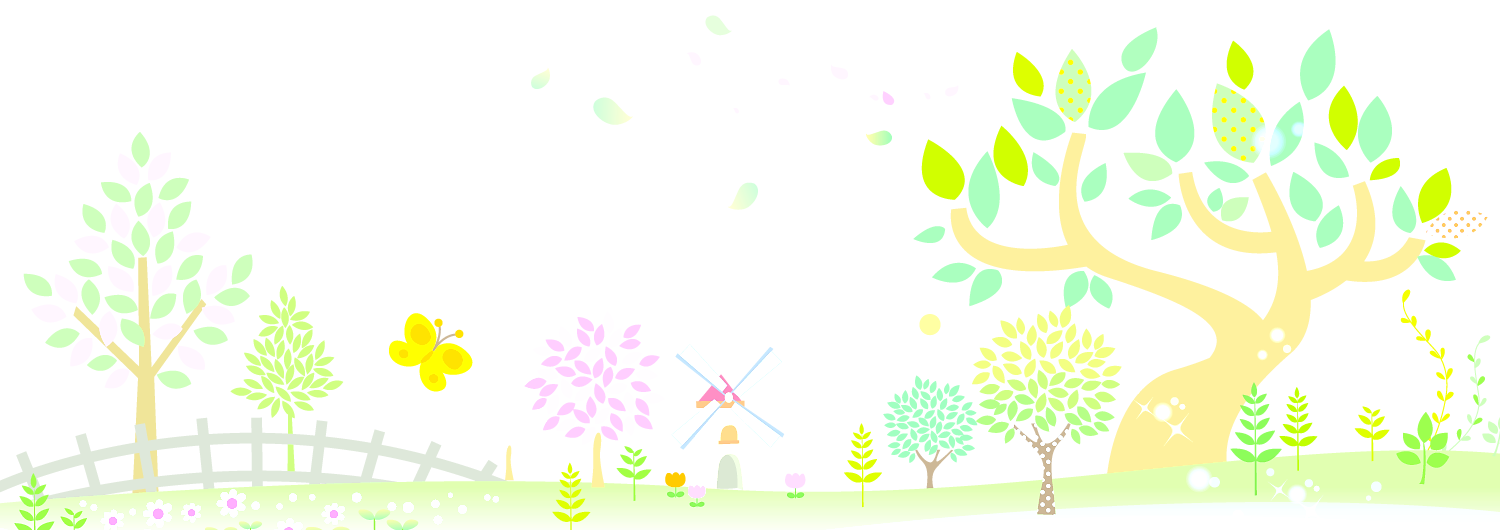 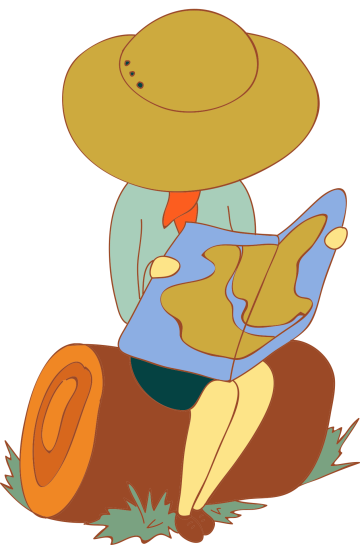 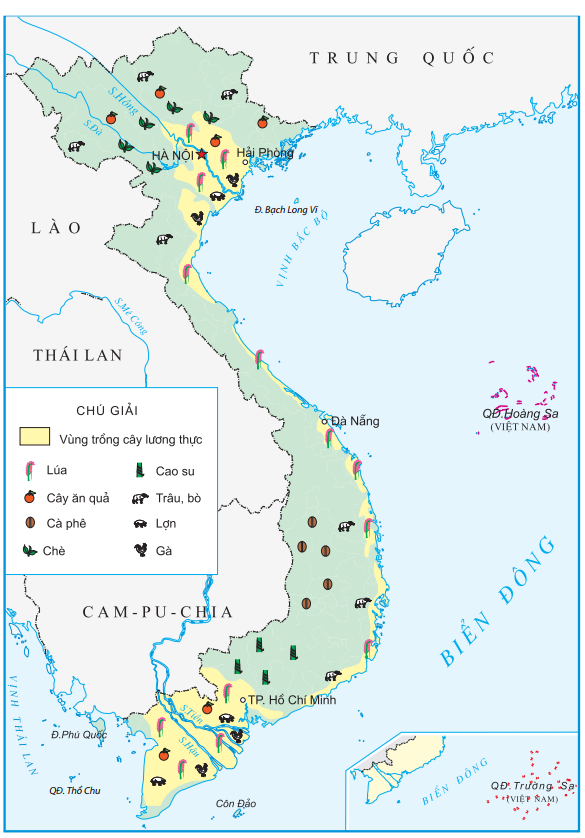 - Trâu, bò: nuôi nhiều ở vùng núi.
- Lợn và gia cầm: nuôi nhiều ở đồng bằng.
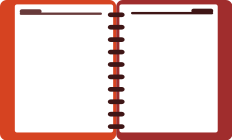 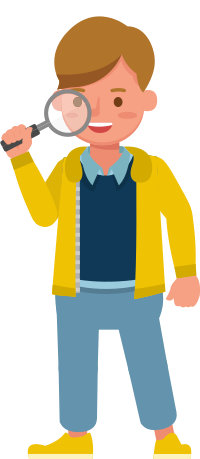 Khu vực đồng bằng trồng nhiều cây lương thực, đảm bảo nguồn thức ăn cho heo, gia cầm.
Khu vực đồi núi có nhiều đồng cỏ, là nguồn thức ăn dồi dào cho trâu, bò.
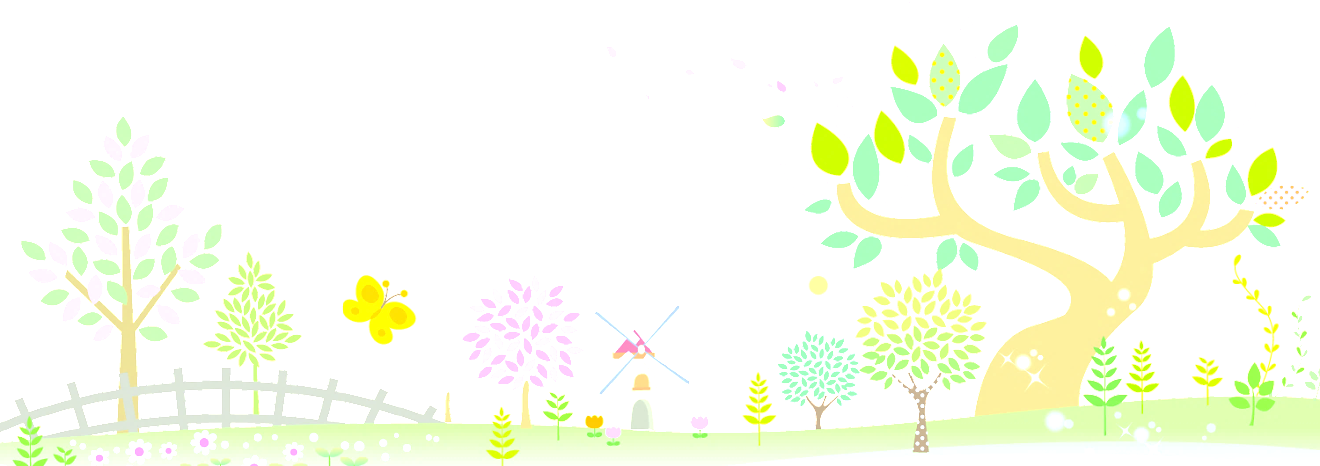 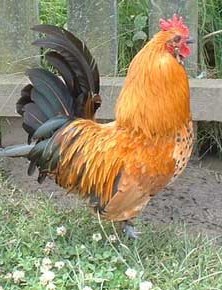 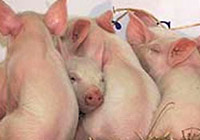 - Nguồn thức ăn đảm bảo đã tạo điều kiện cho ngành chăn nuôi phát triển. Số lượng gia súc, gia cầm ngày càng tăng.
- Cần chú ý hơn tới việc phòng chống bệnh dịch cho gia súc, gia cầm để ngành chăn nuôi phát triển vững chắc.
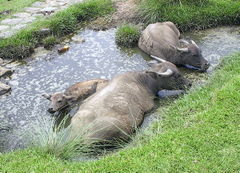 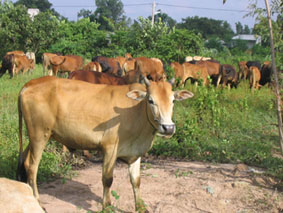 Chăn nuôi gia súc, gia cầm
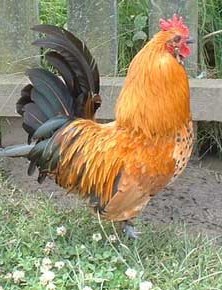 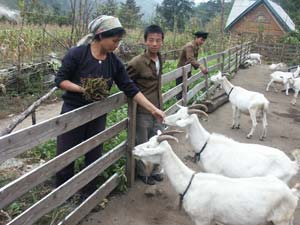 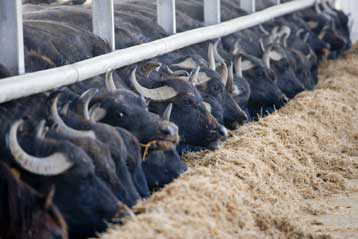 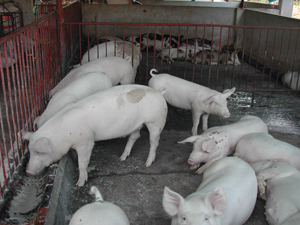 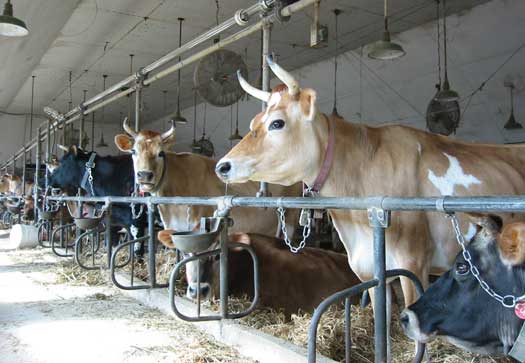 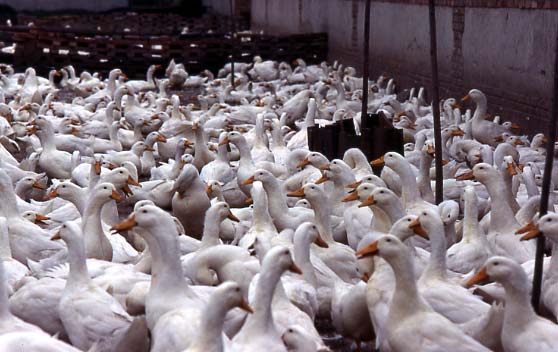 Phòng chống, dịch bệnh cho gia súc, gia cầm
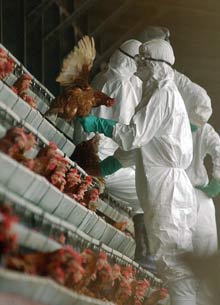 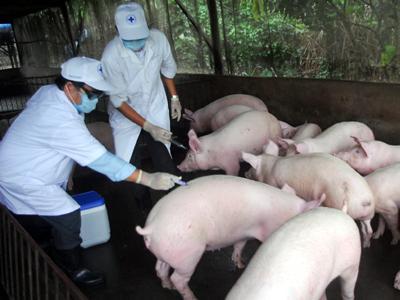 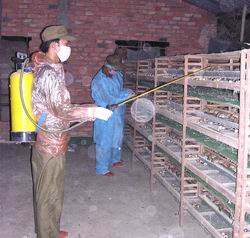 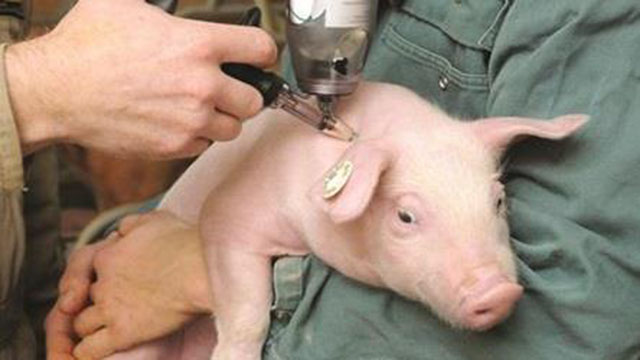 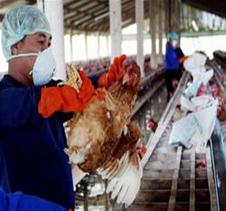 Trồng trọt là ngành sản xuất chính trong nông nghiệp. Lúa gạo được trồng nhiều nhất ở các đồng bằng; cây công nghiệp lâu năm được trồng nhiều ở vùng núi và cao nguyên.
    Trâu bò được nuôi nhiều ở vùng núi; lợn và gia cầm được nuôi ở đồng bằng.
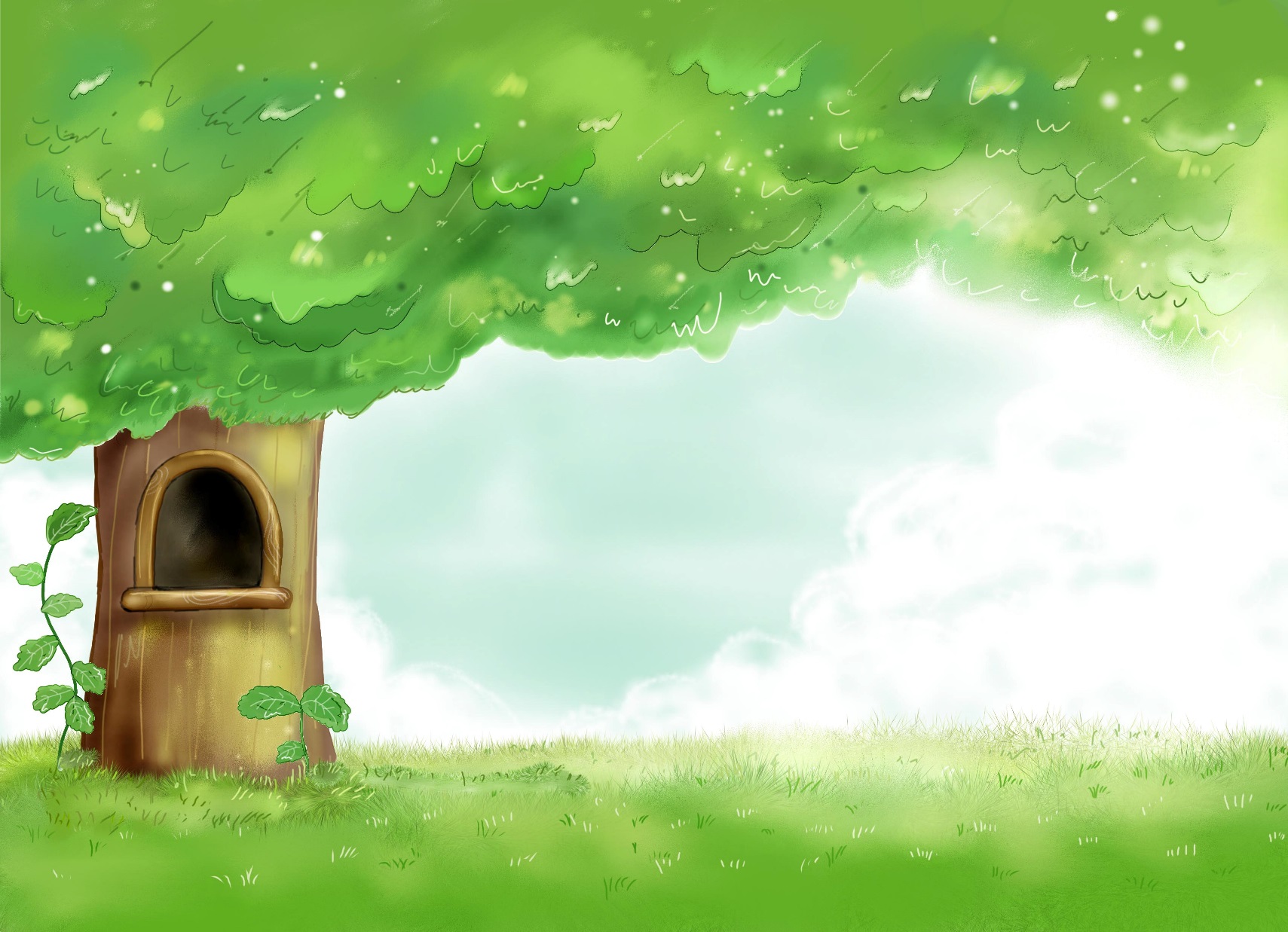 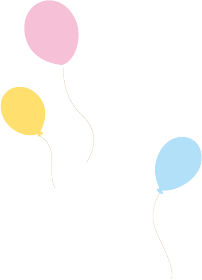 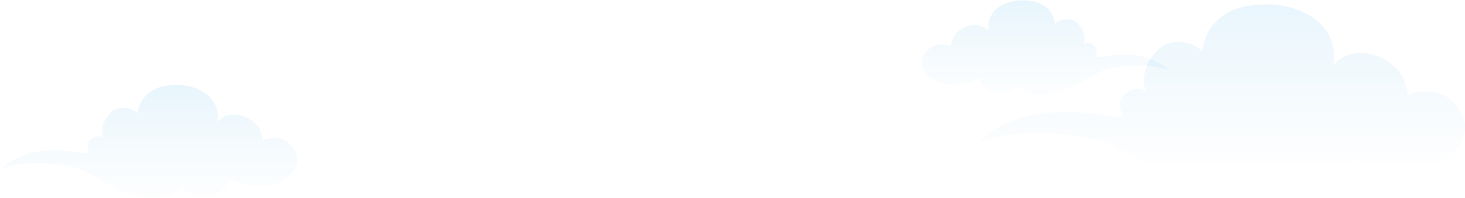 03
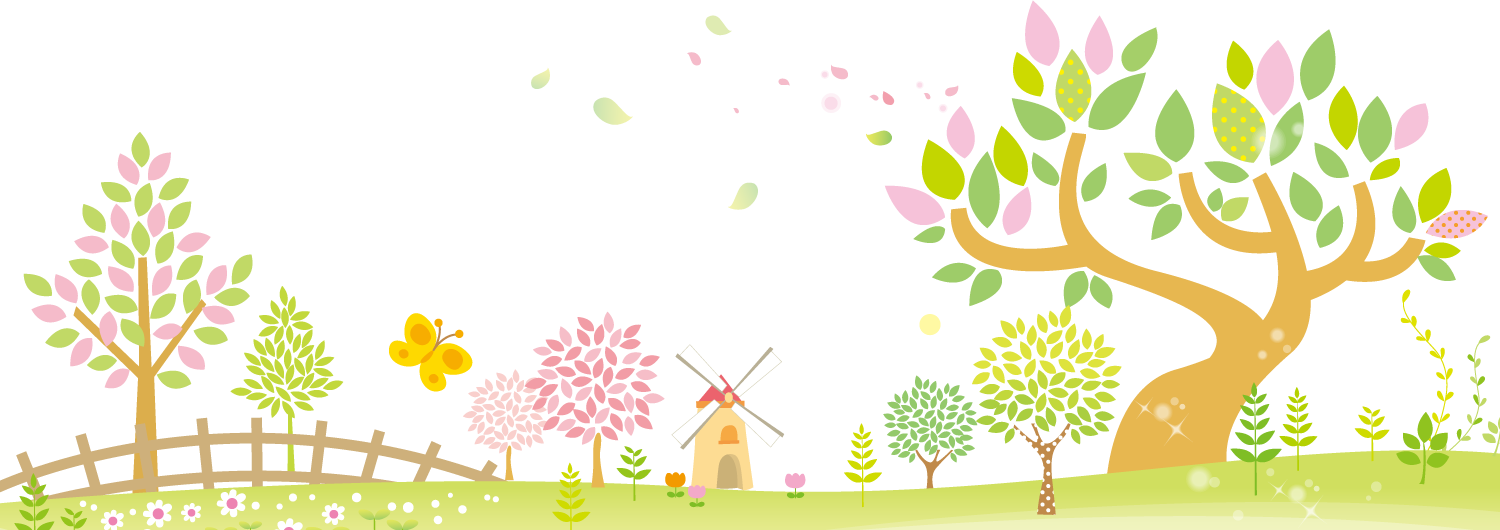 Củng cố
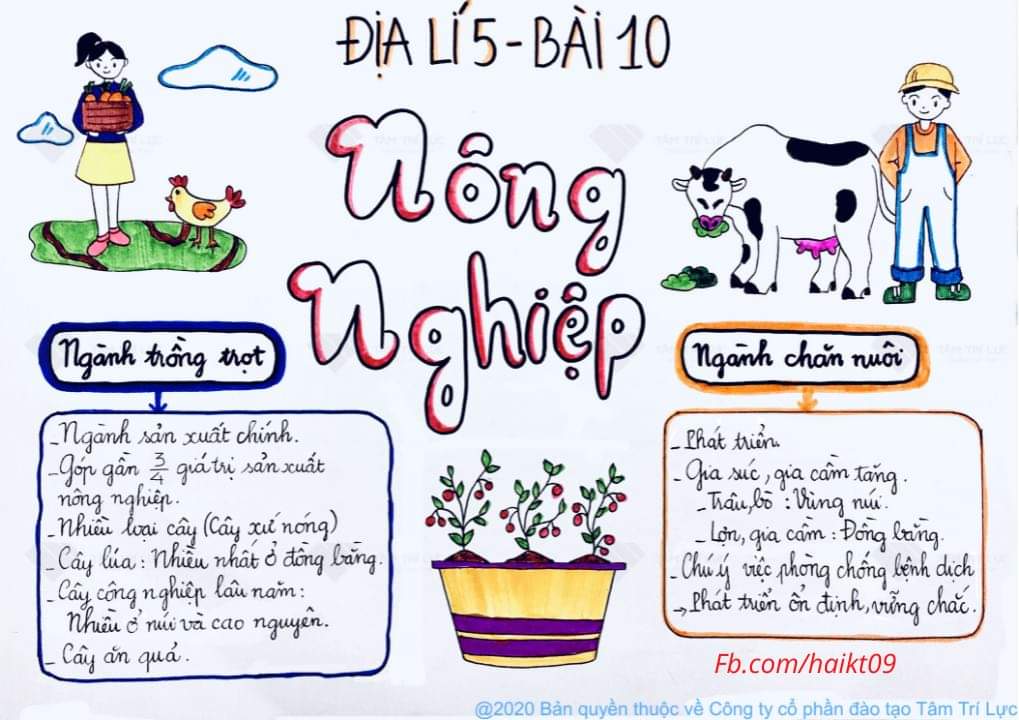 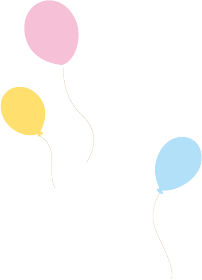 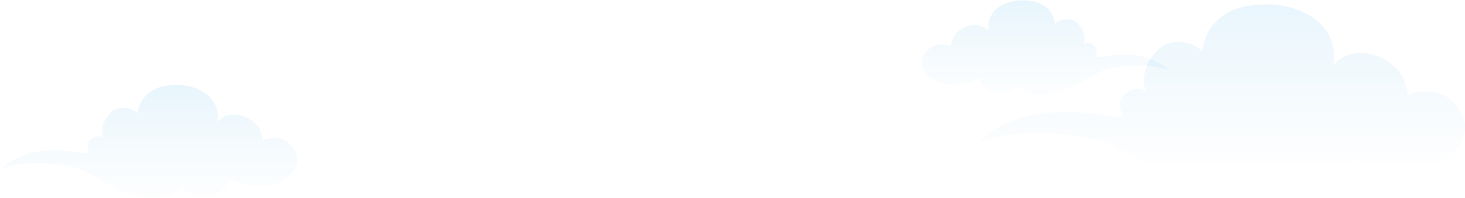 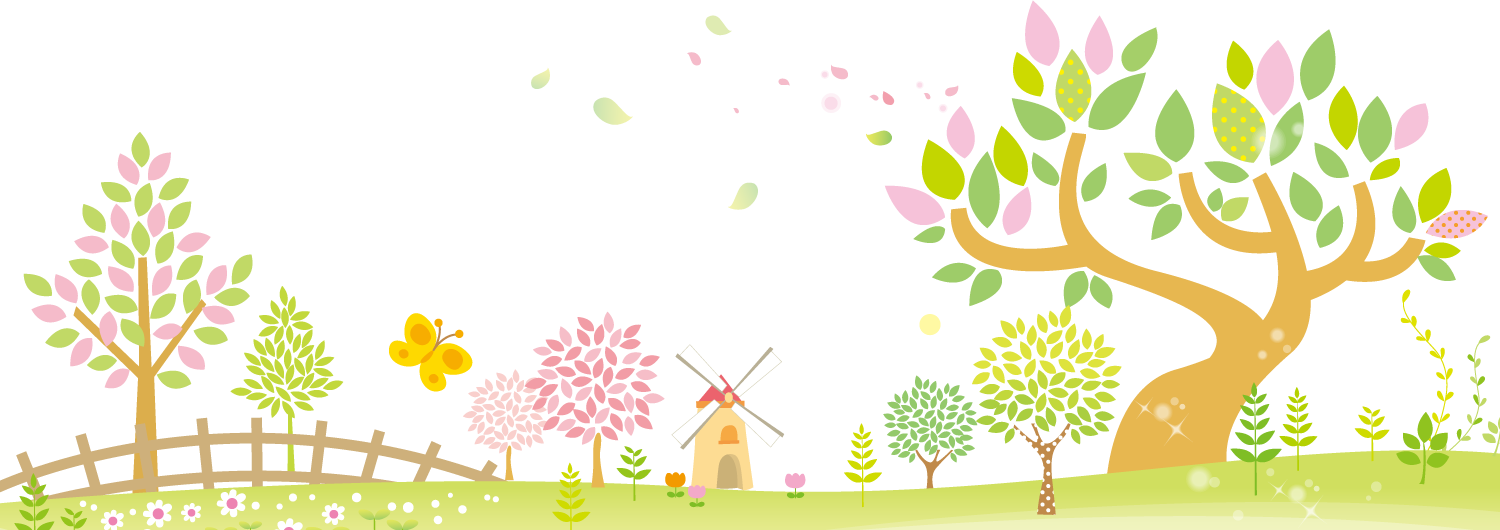 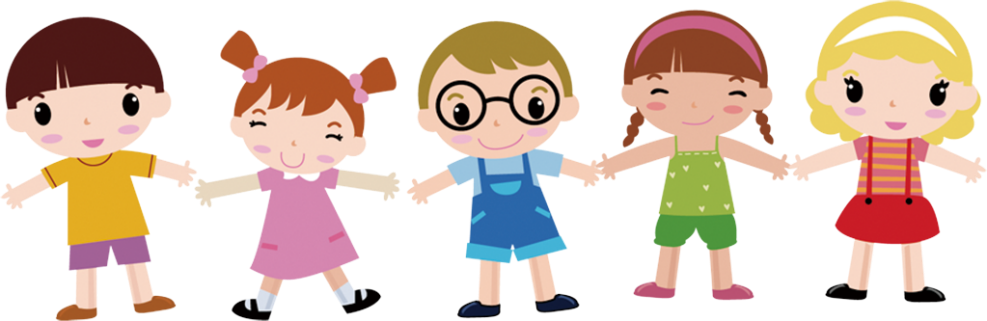 Điền nội dung thích hợp vào bảng sau:
Trâu, bò
Cây công nghiệp lâu năm
Cây ăn quả
Lợn, gia cầm
Lúa gạo, cây lương thực
Cây ăn quả
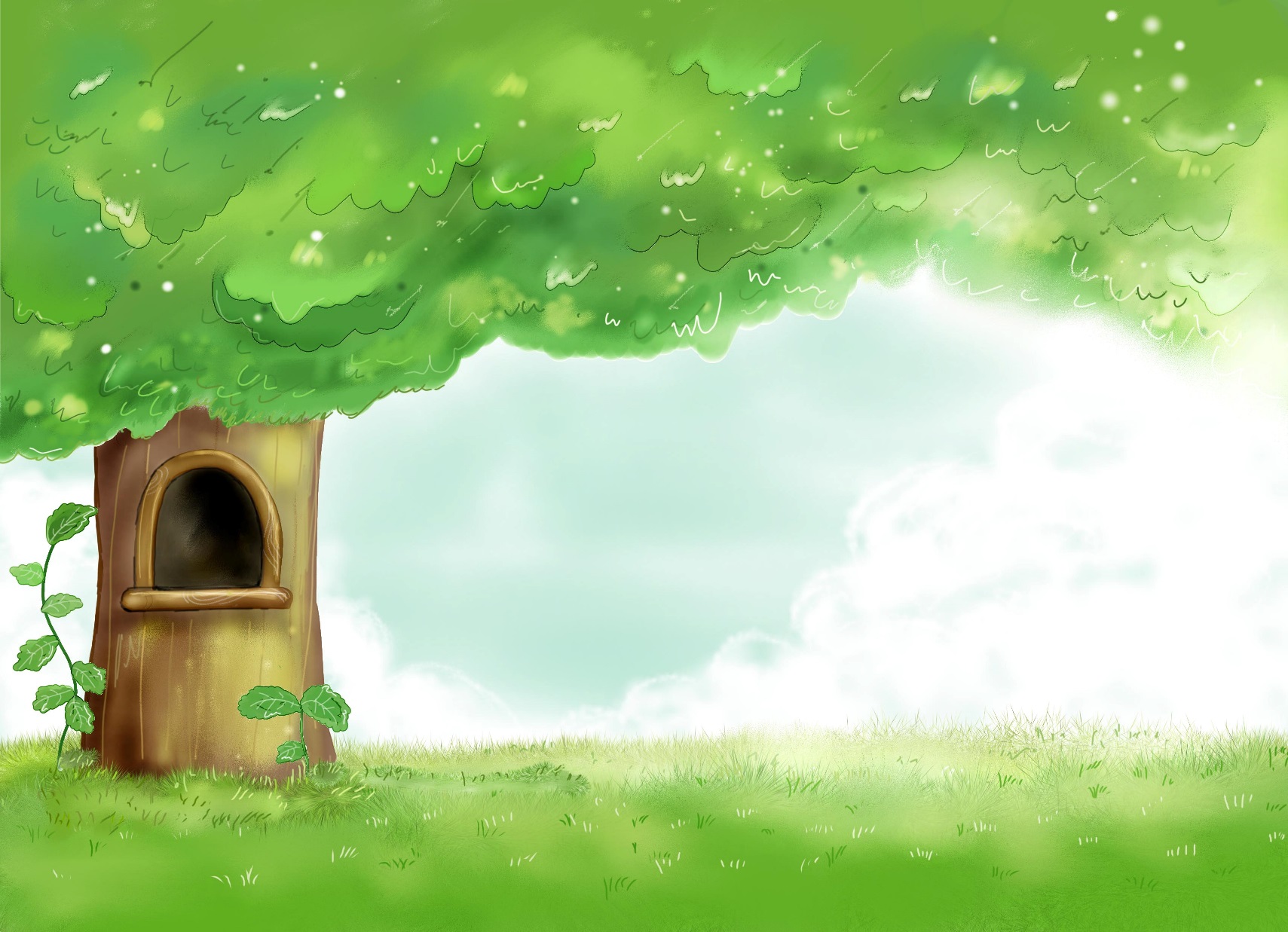 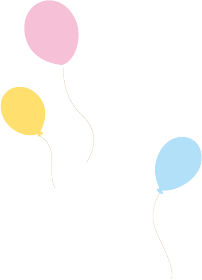 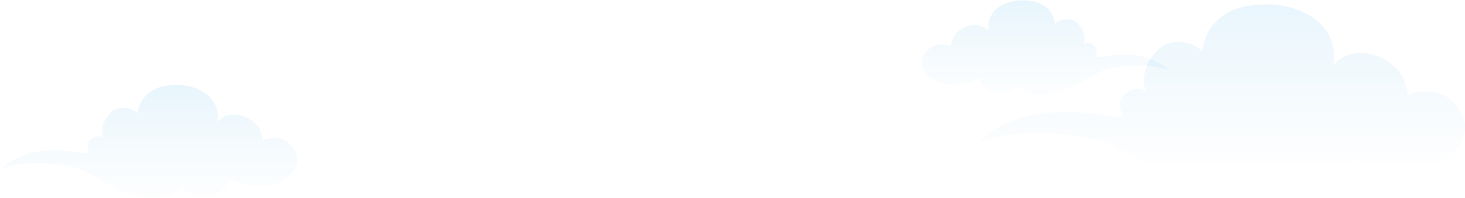 THANK YOU!
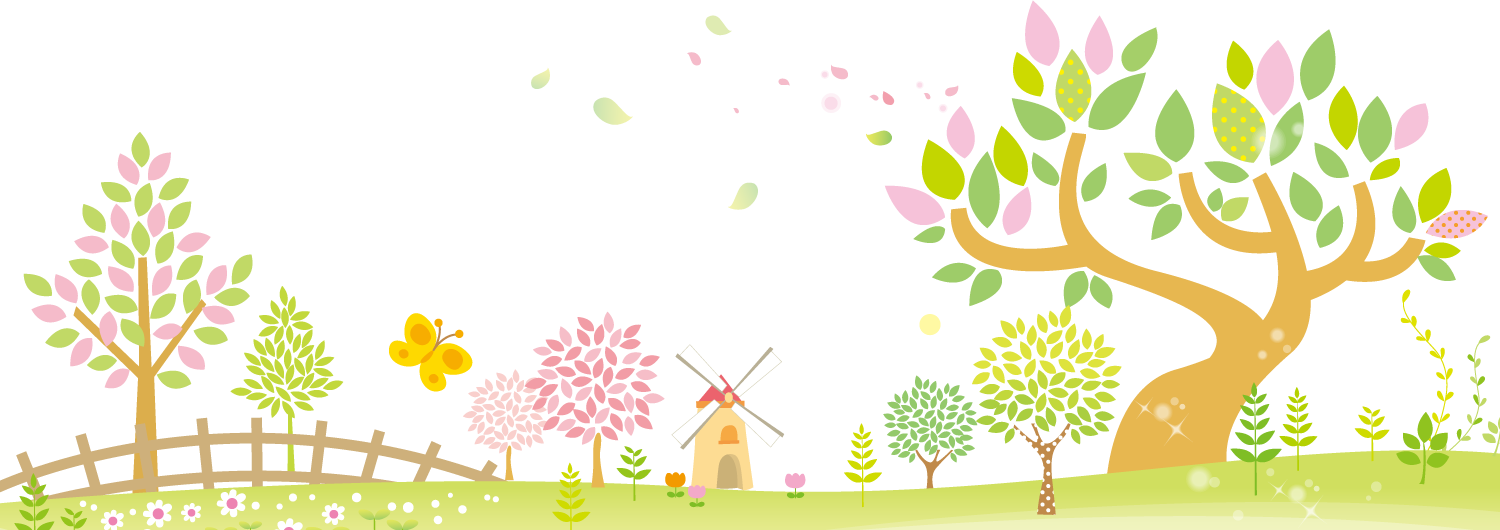 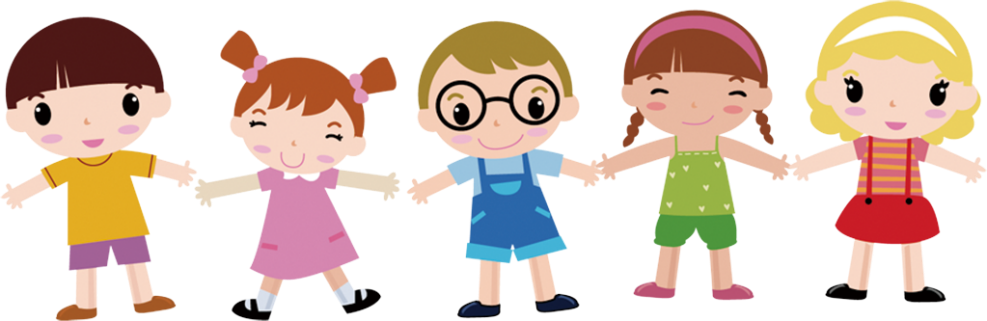